Оригами, оригами…Это делаем мы сами!
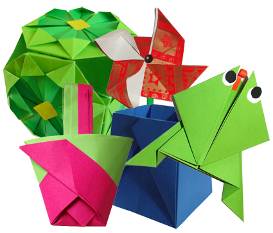 Фоторепортаж 
о юных мастерах и мастерицах 
школы № 39
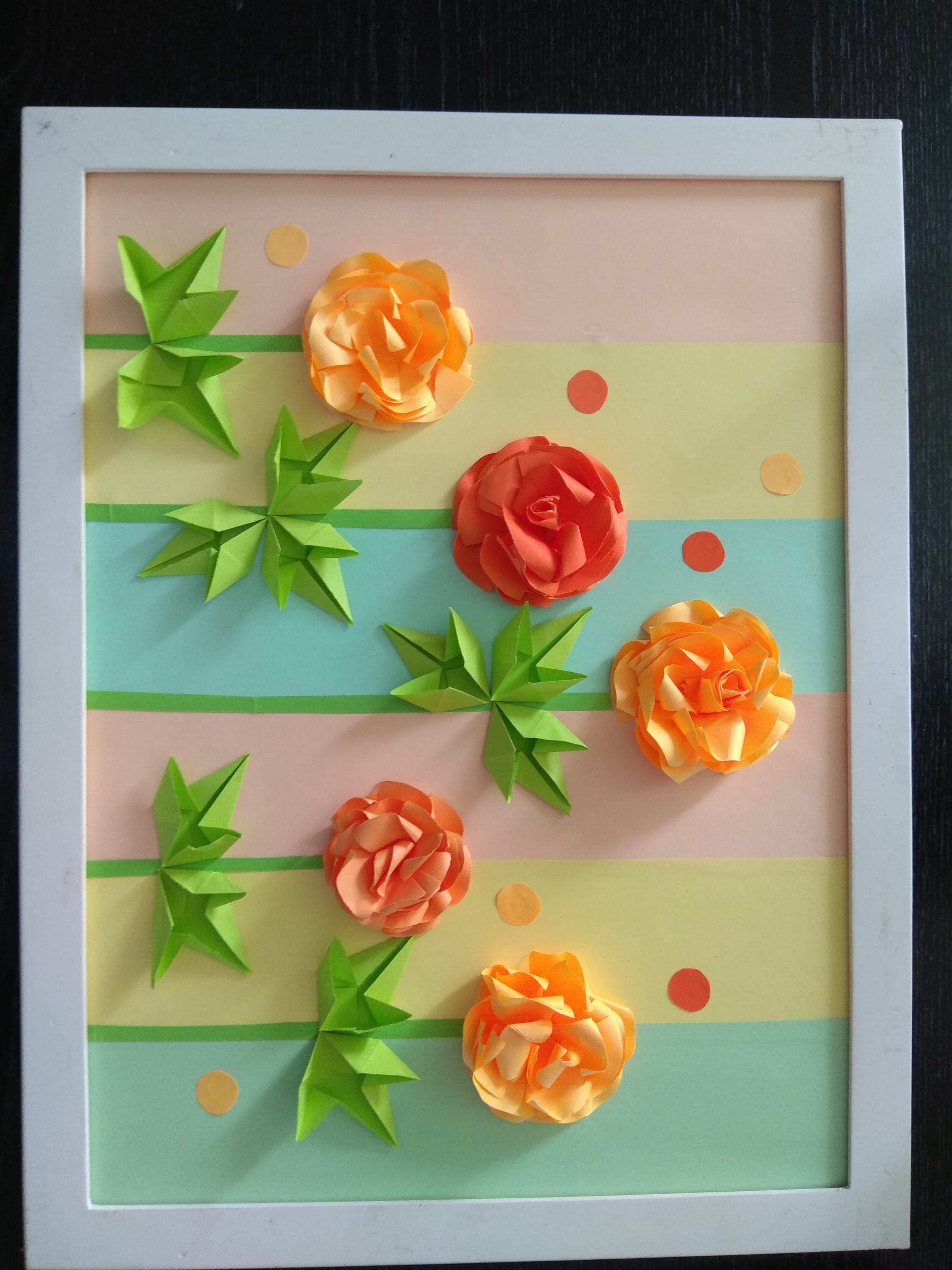 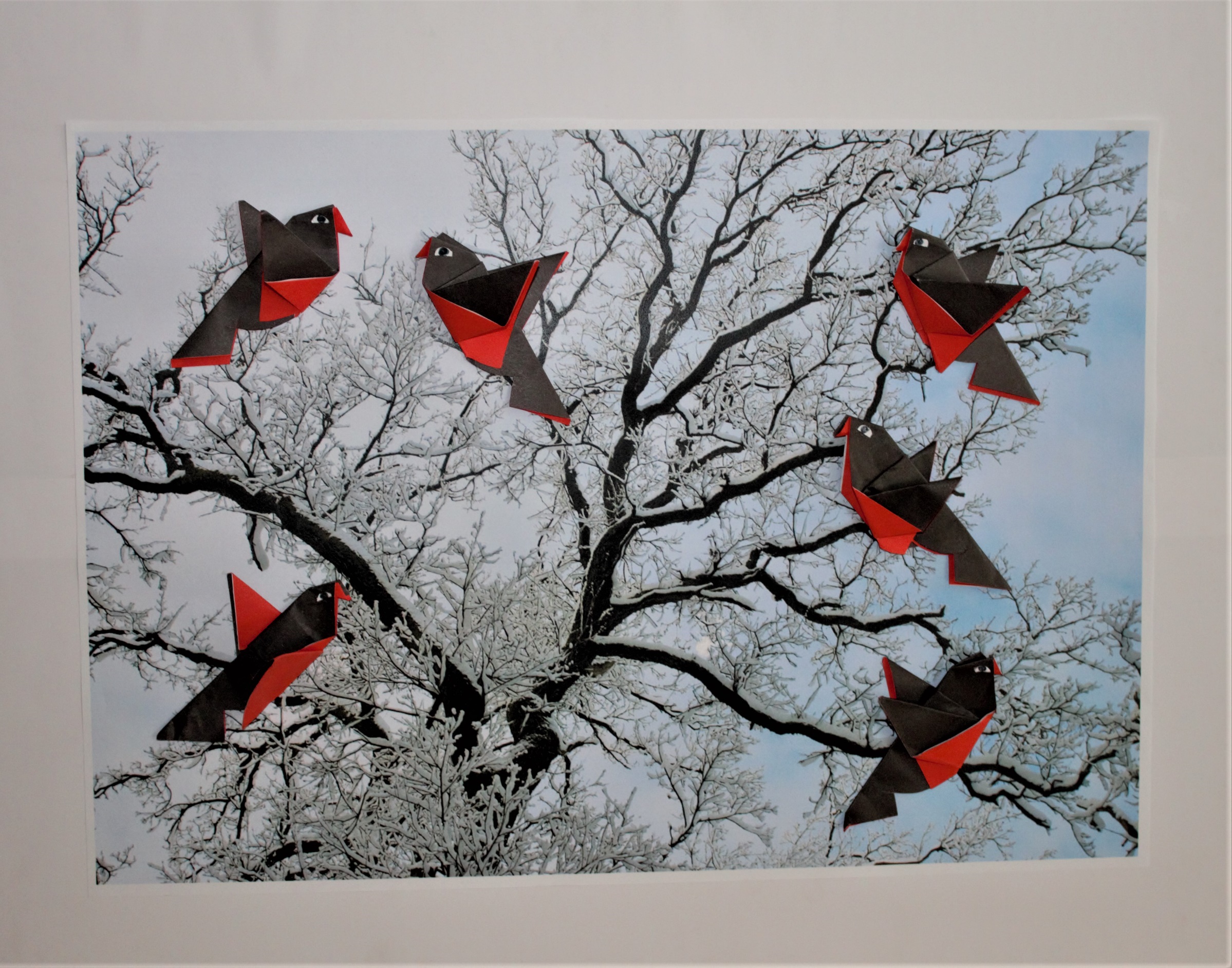 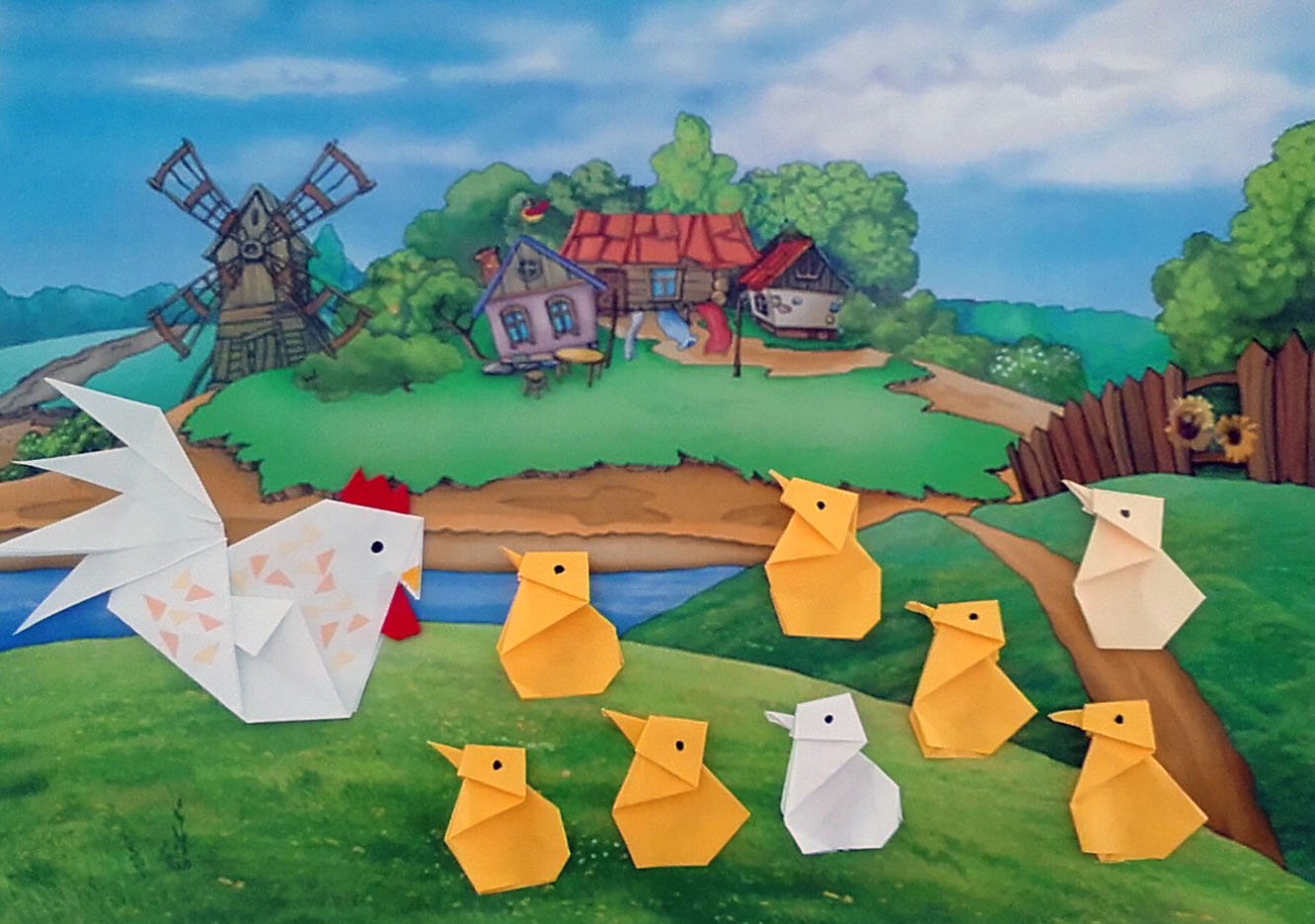 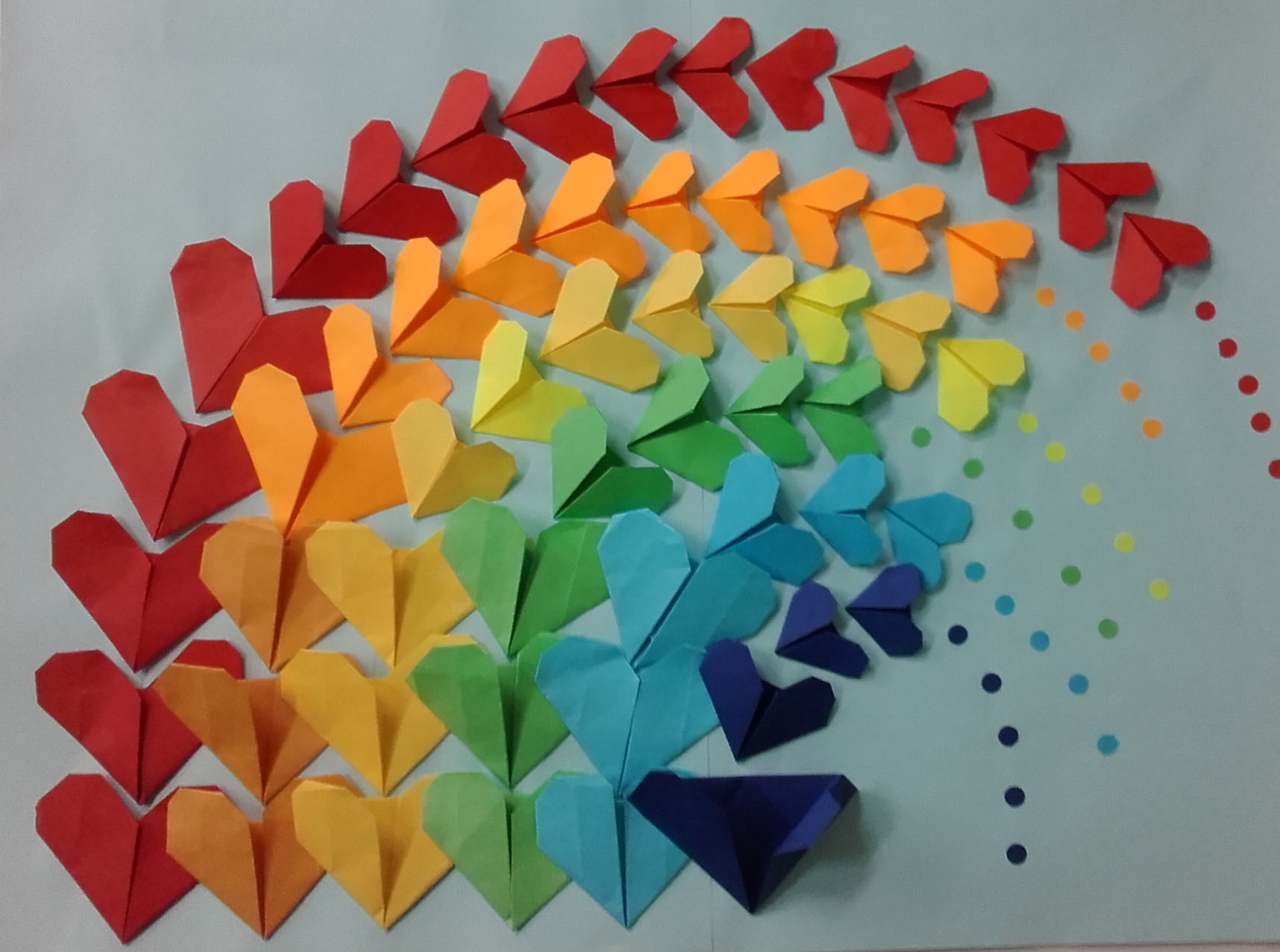 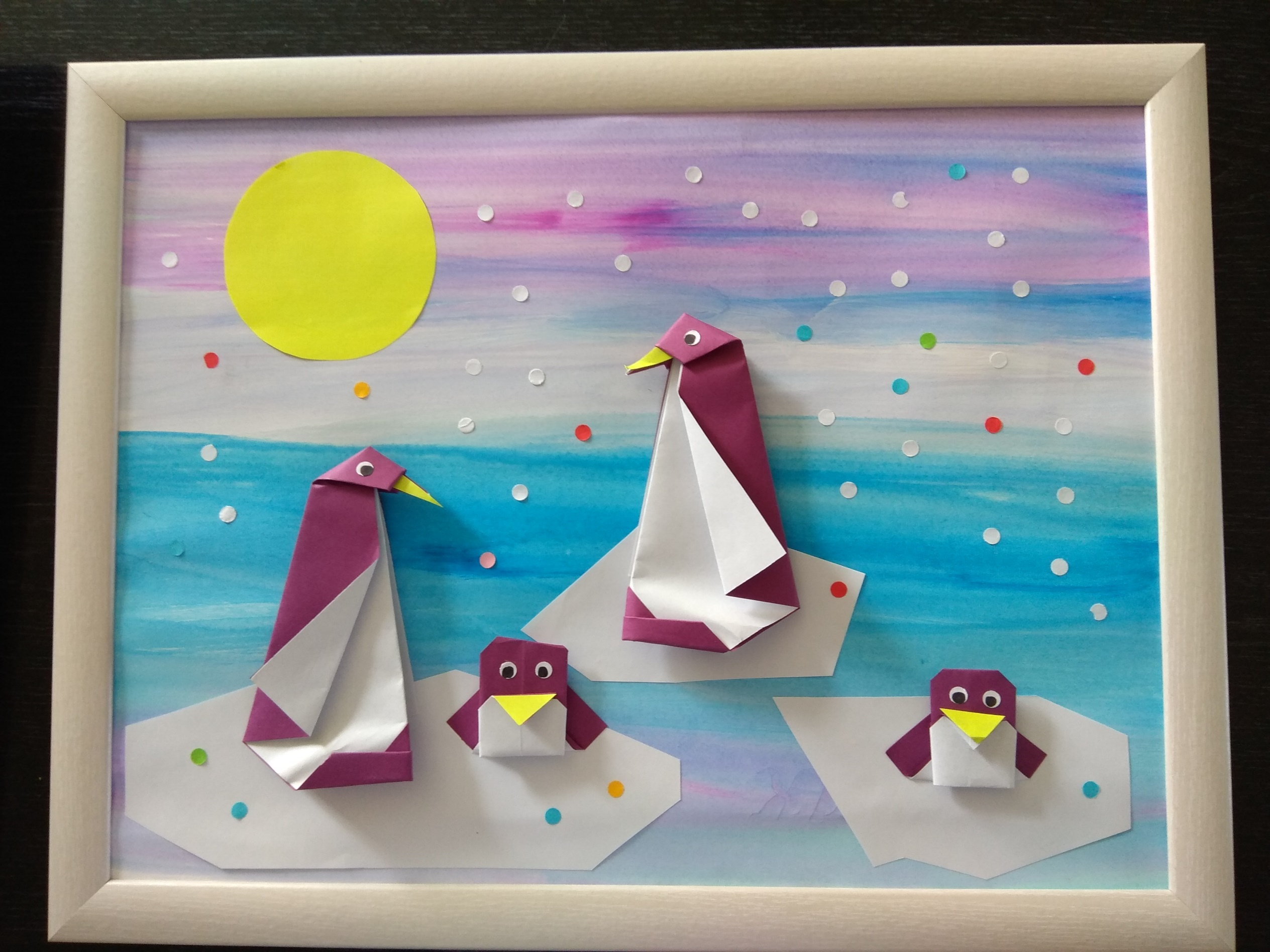 Здесь не нужны волшебники и маги, Здесь нечего особенно мудрить, А нужно просто  взять  Листок  бумаги И постараться Что-нибудь сложить.
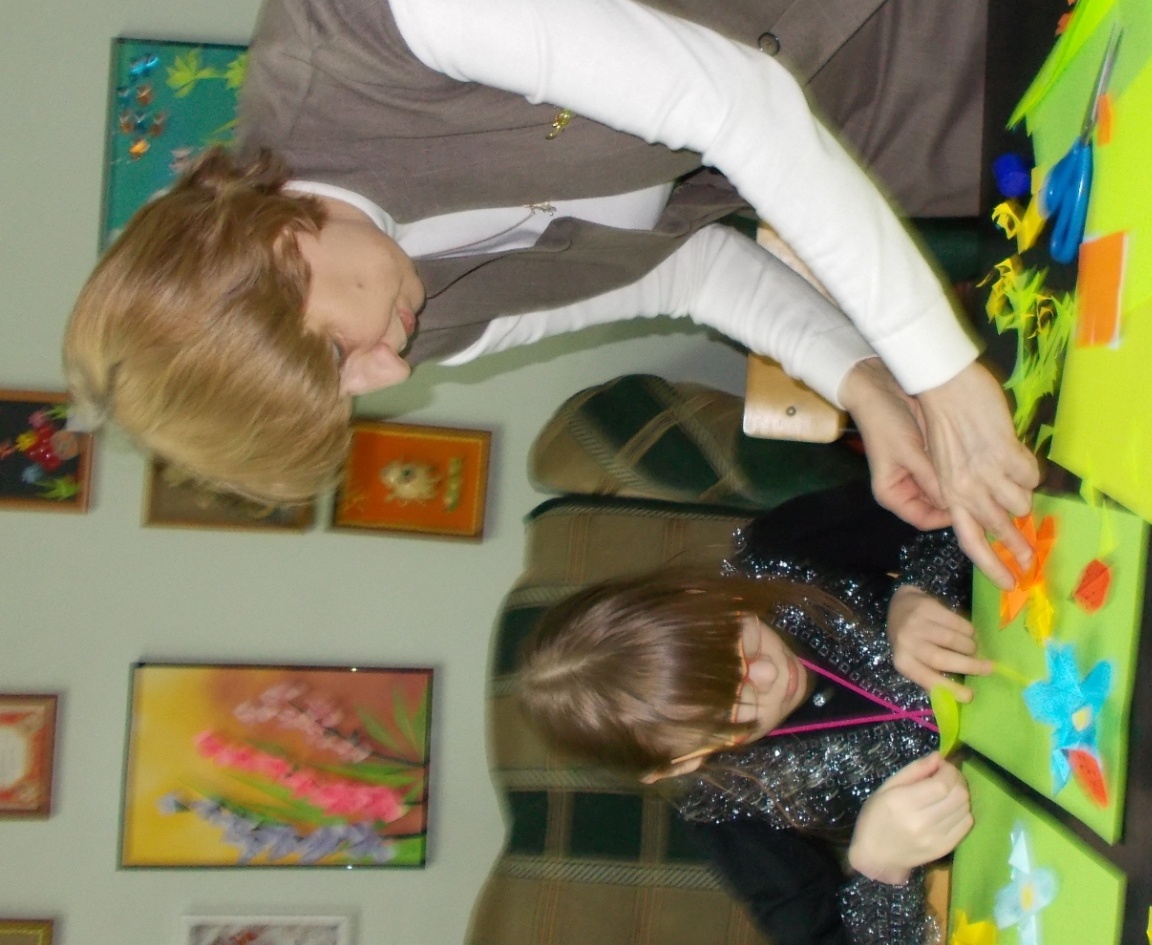 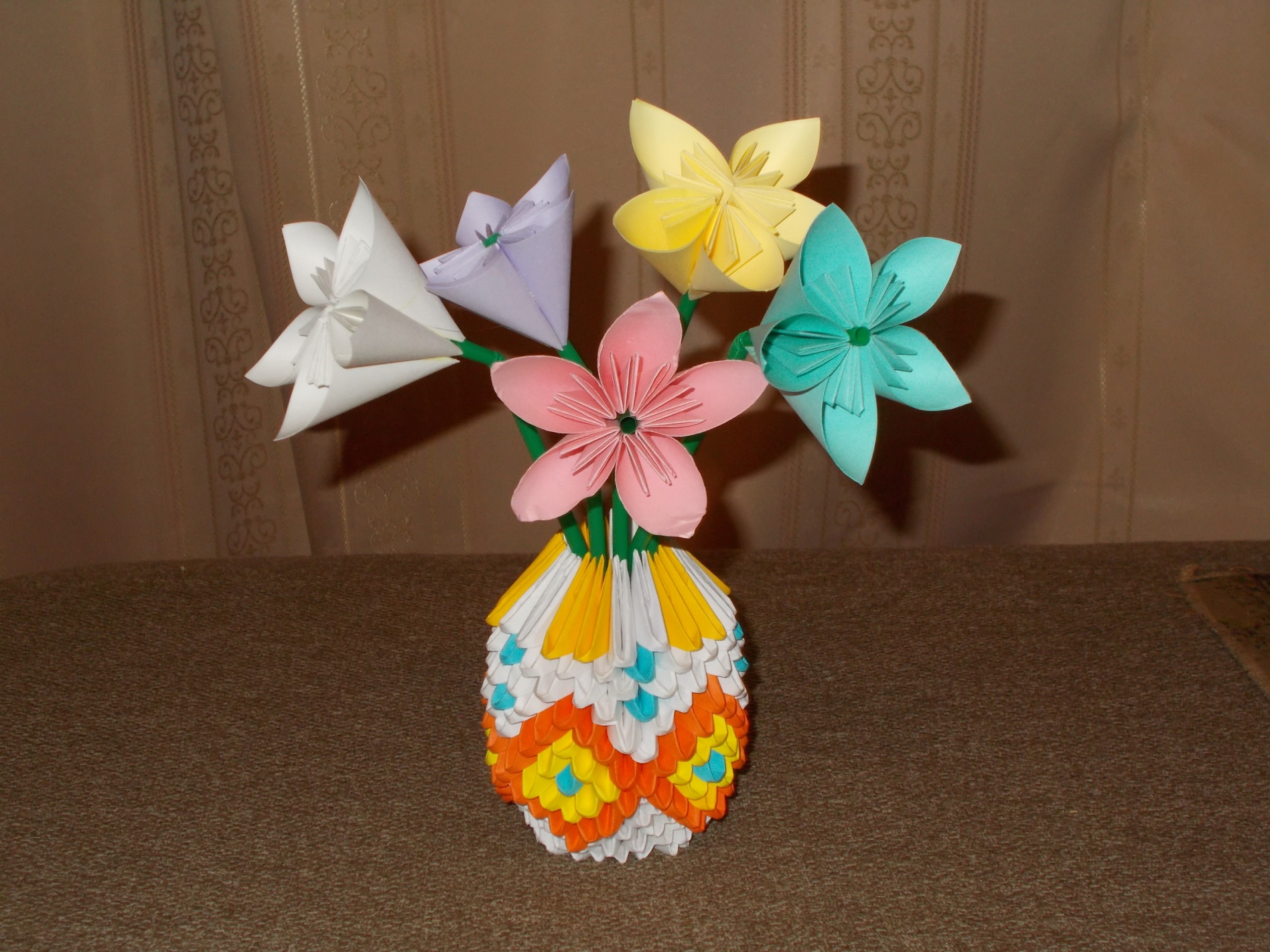 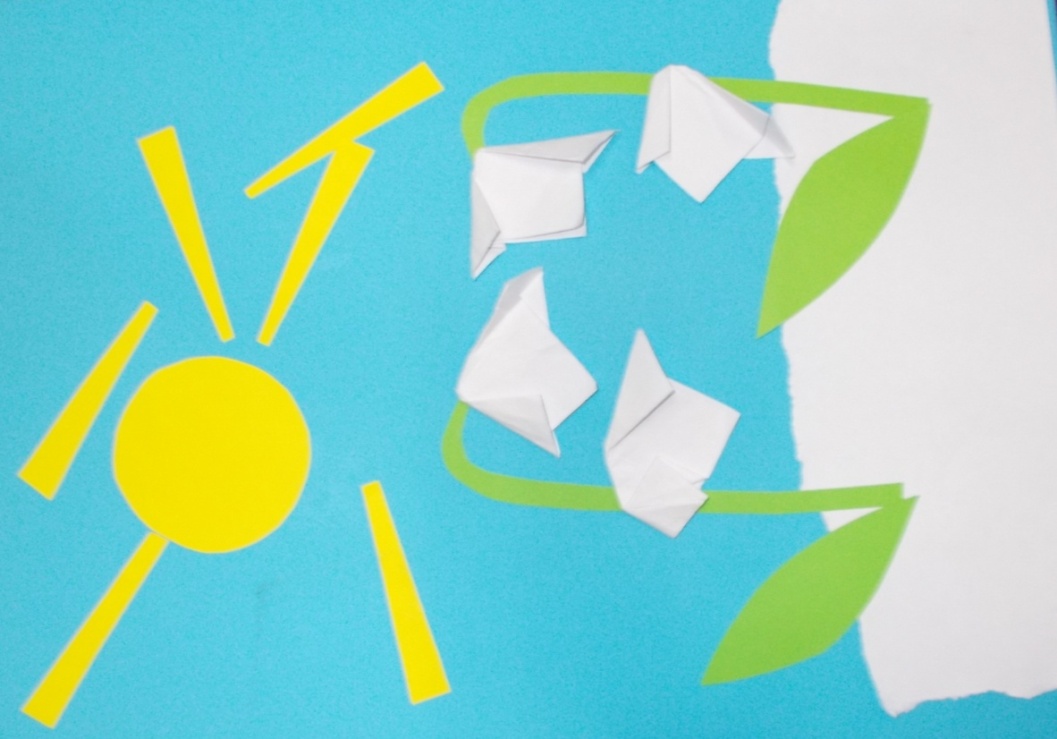 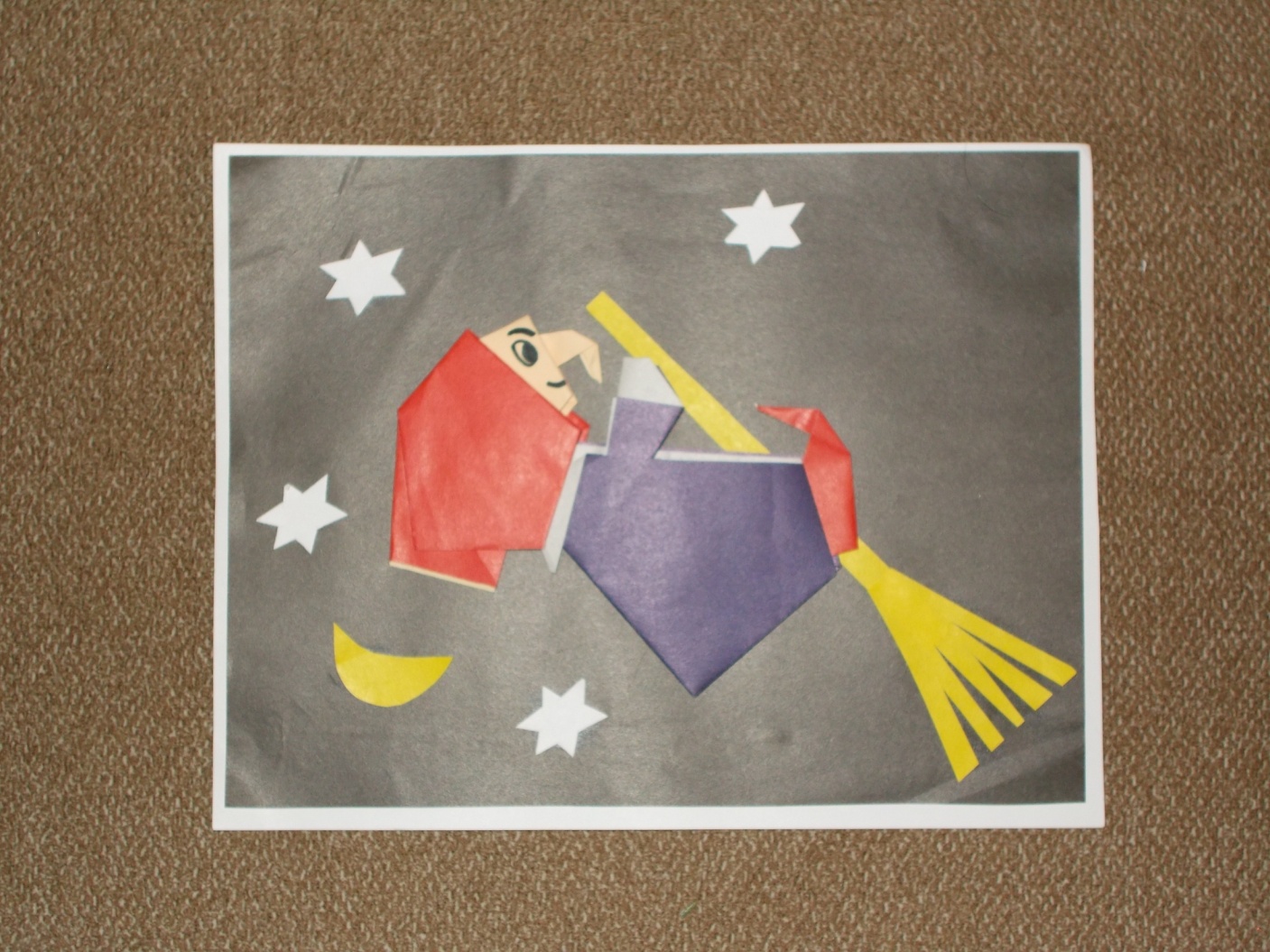 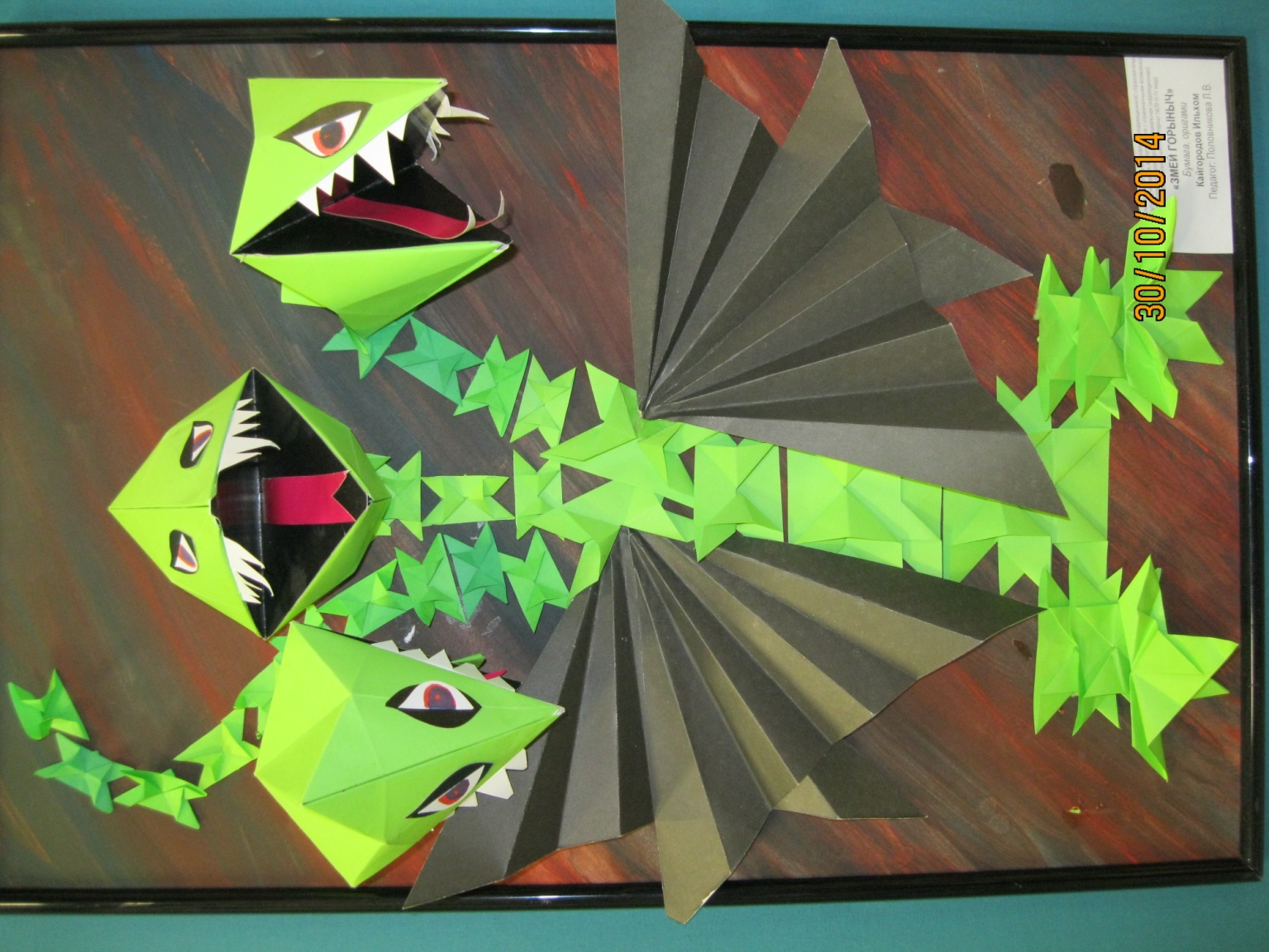 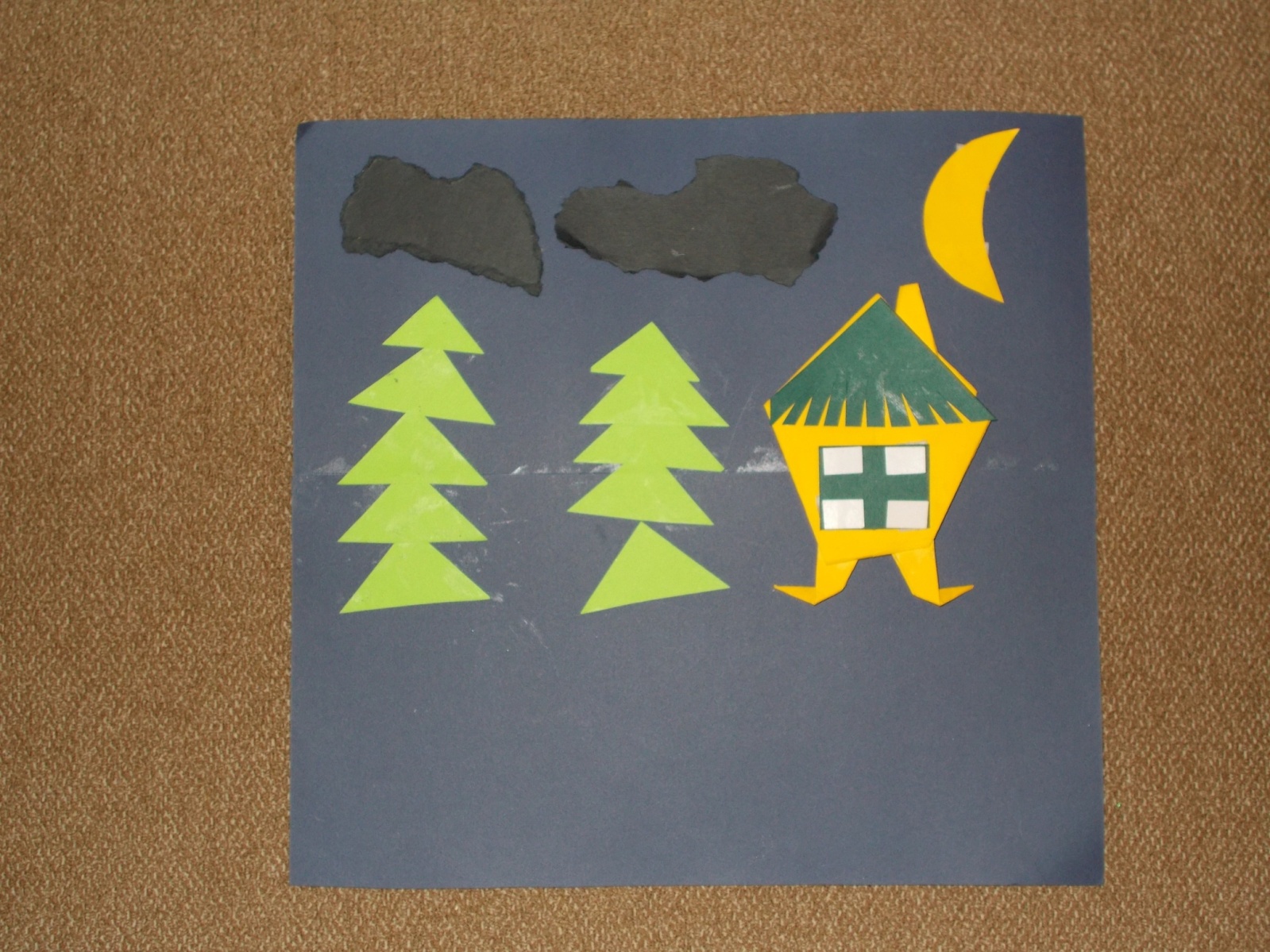 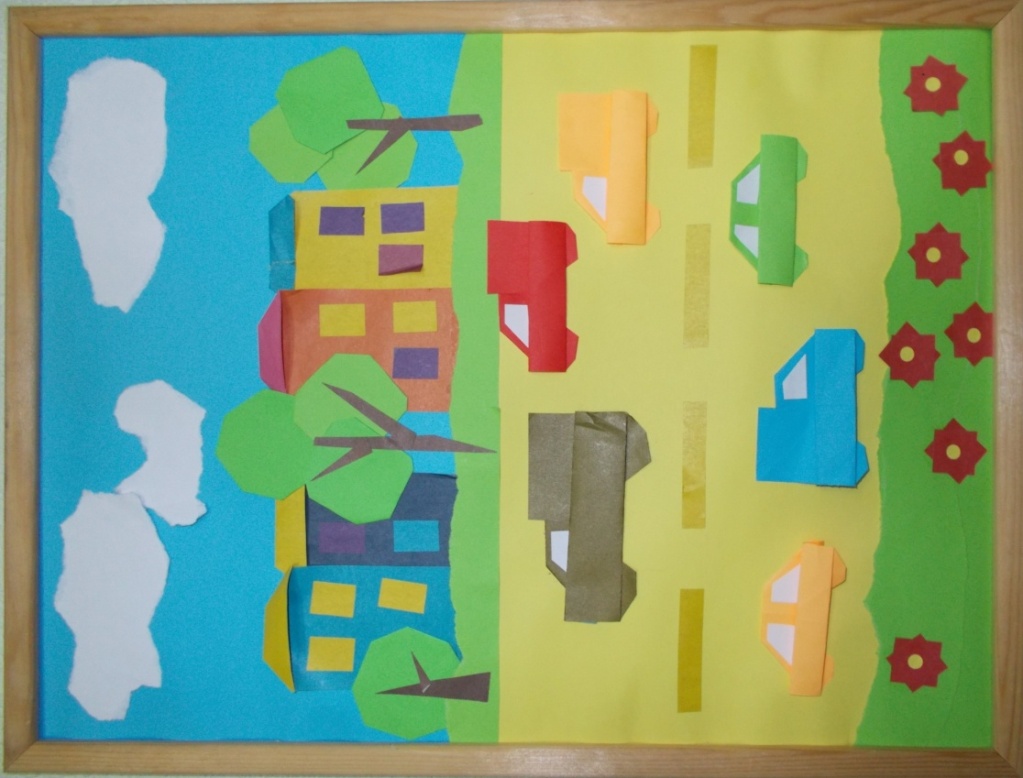 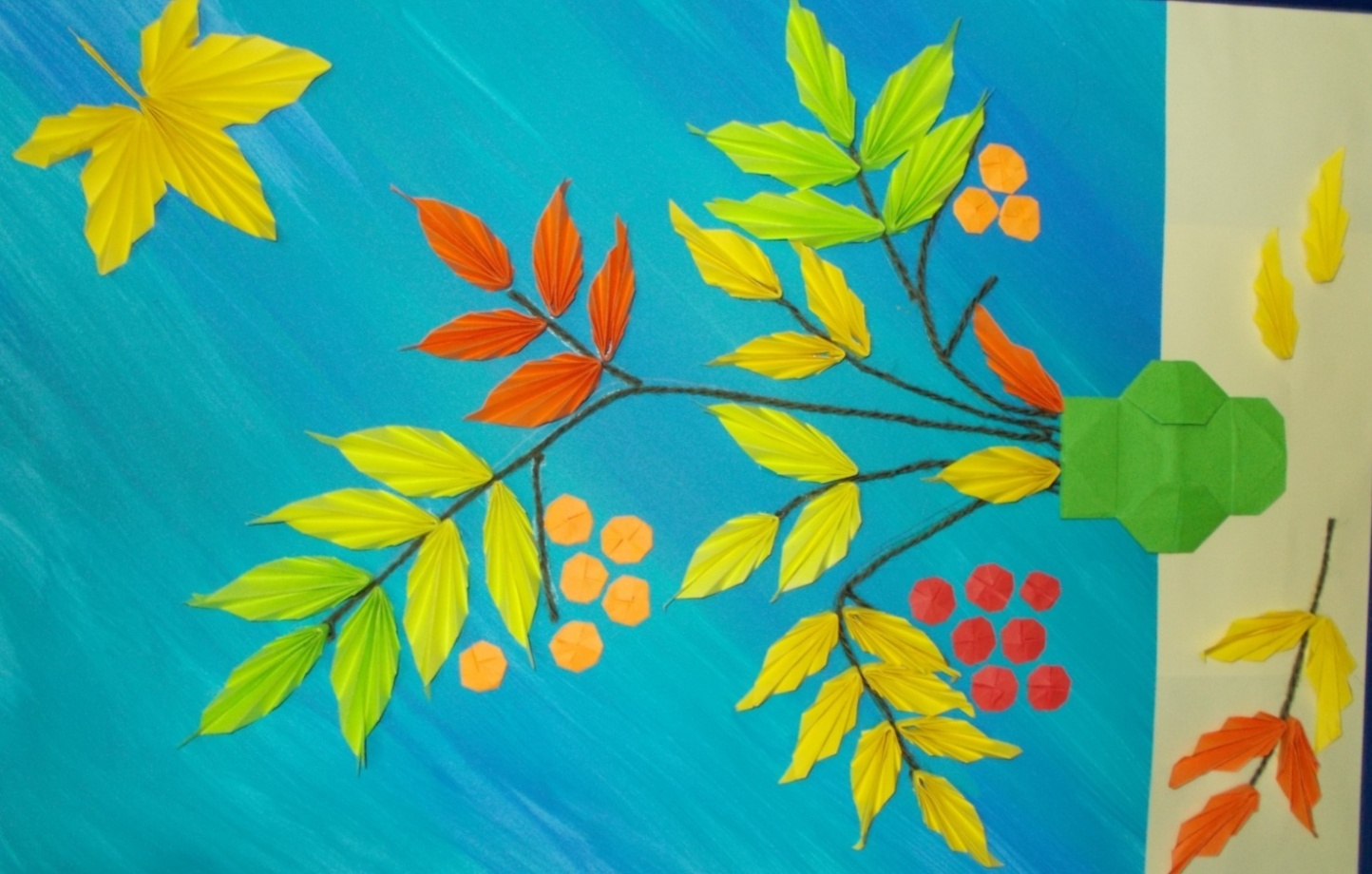 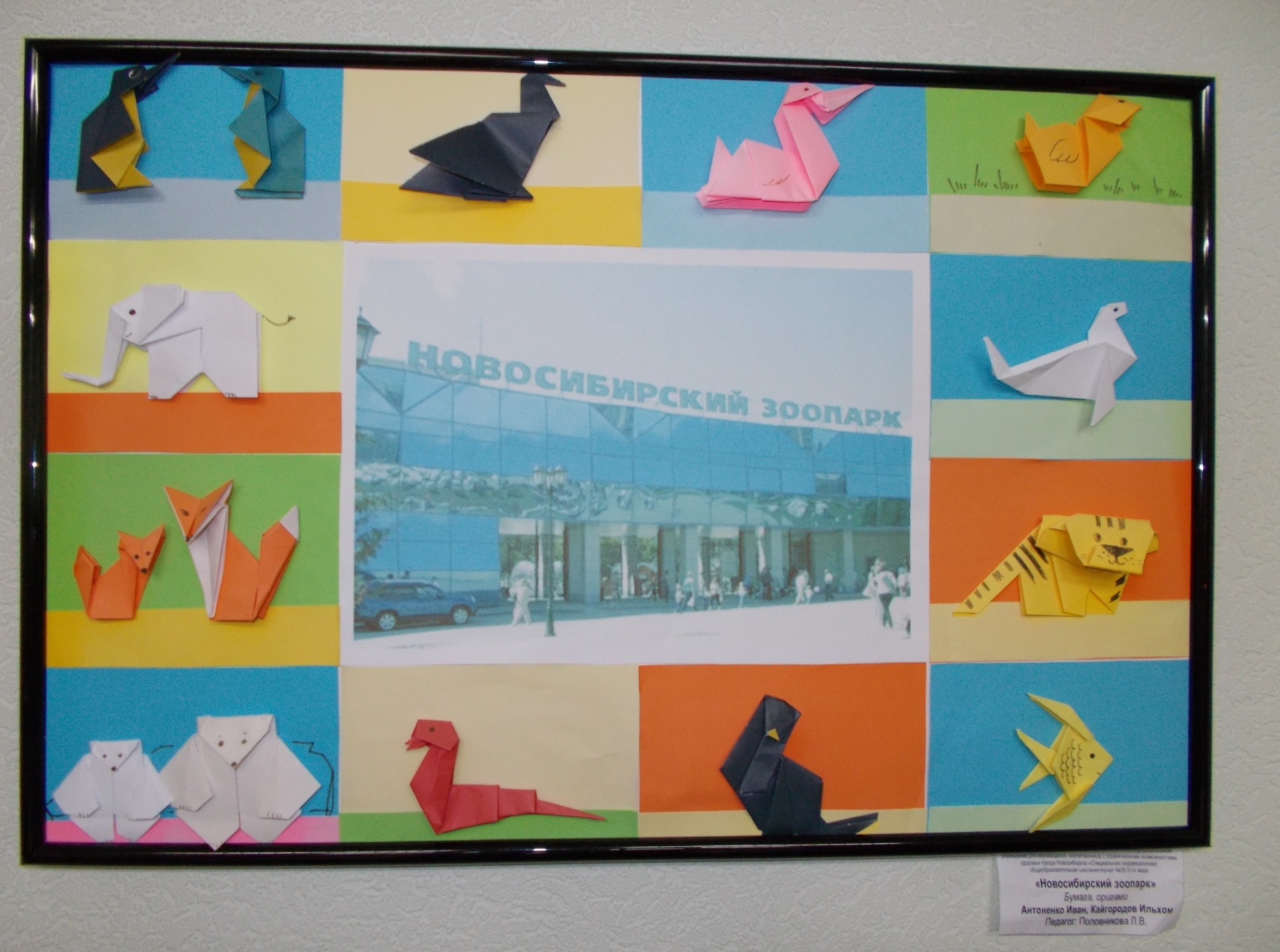 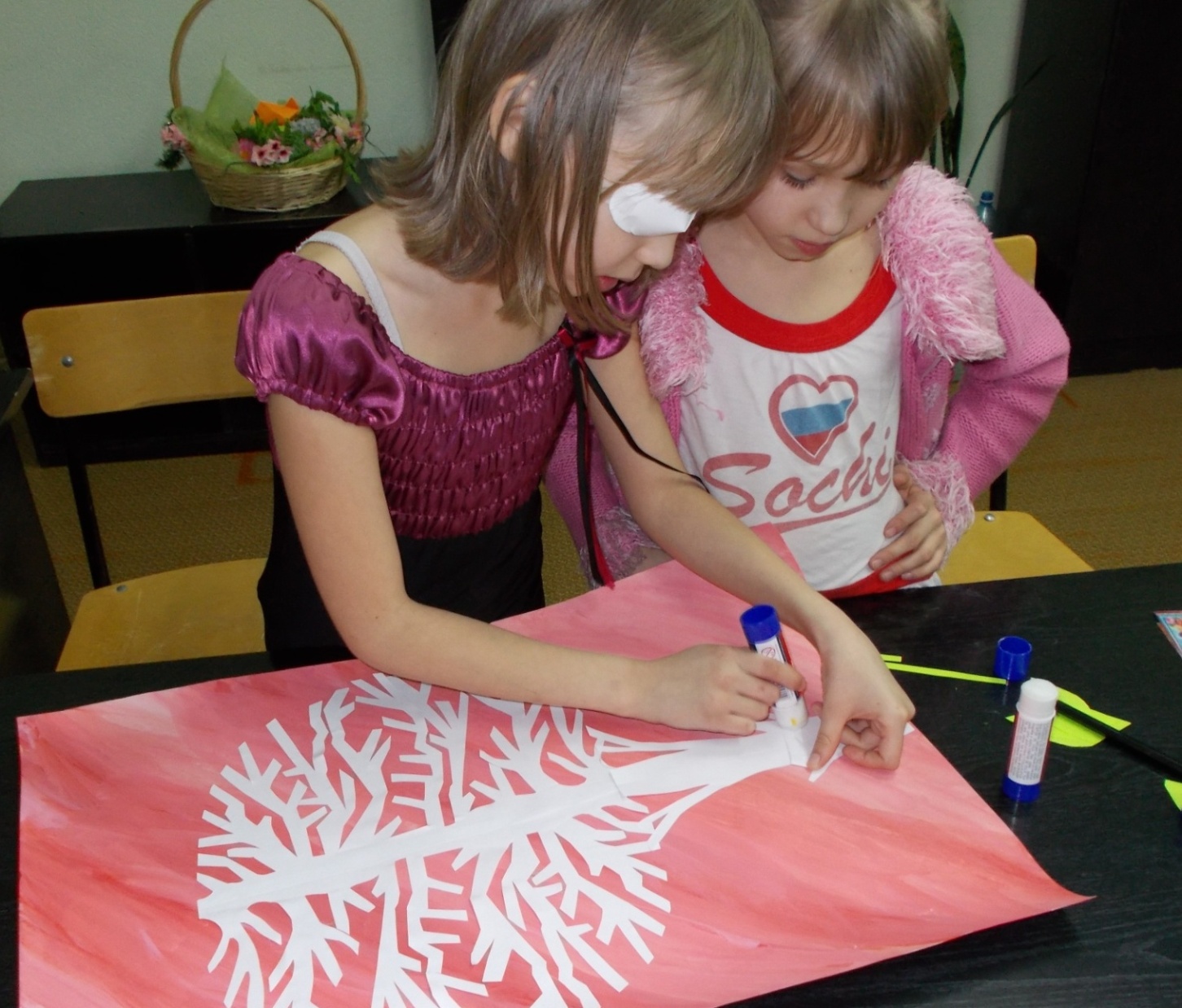 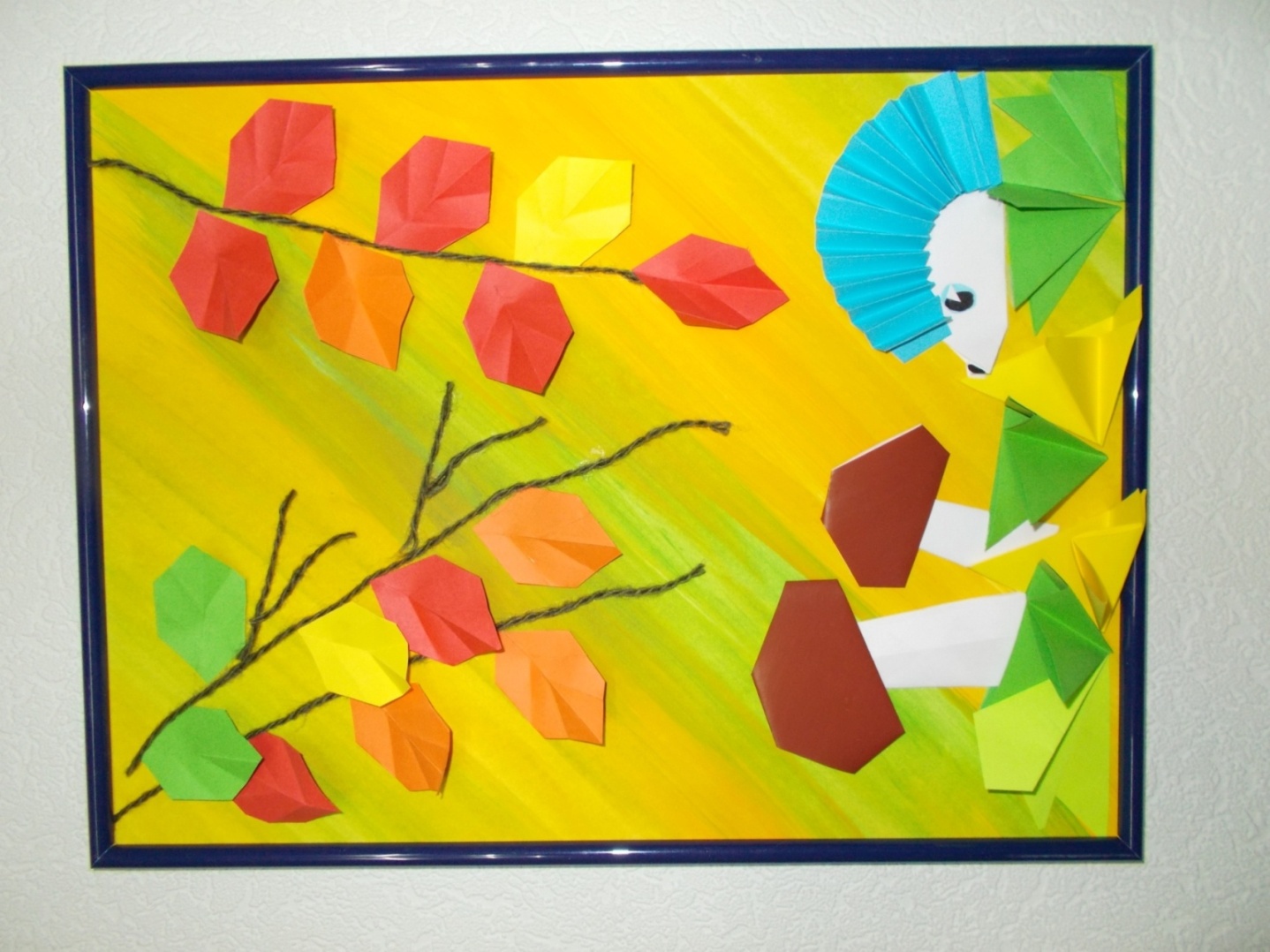 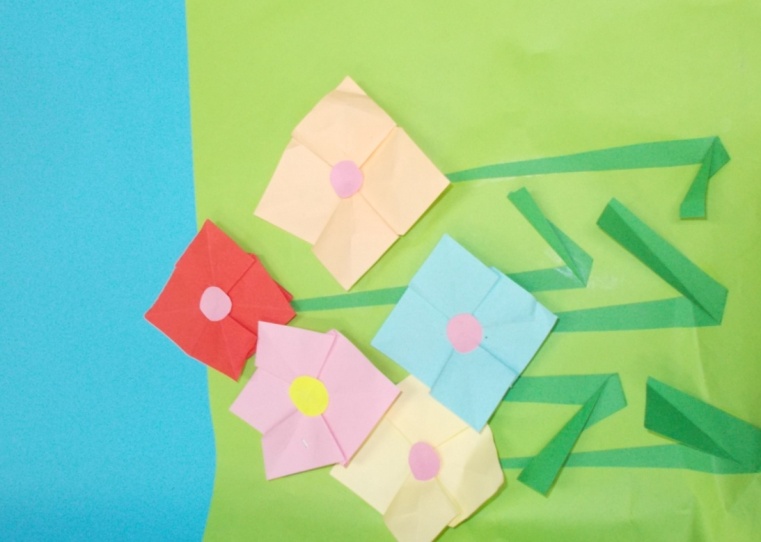 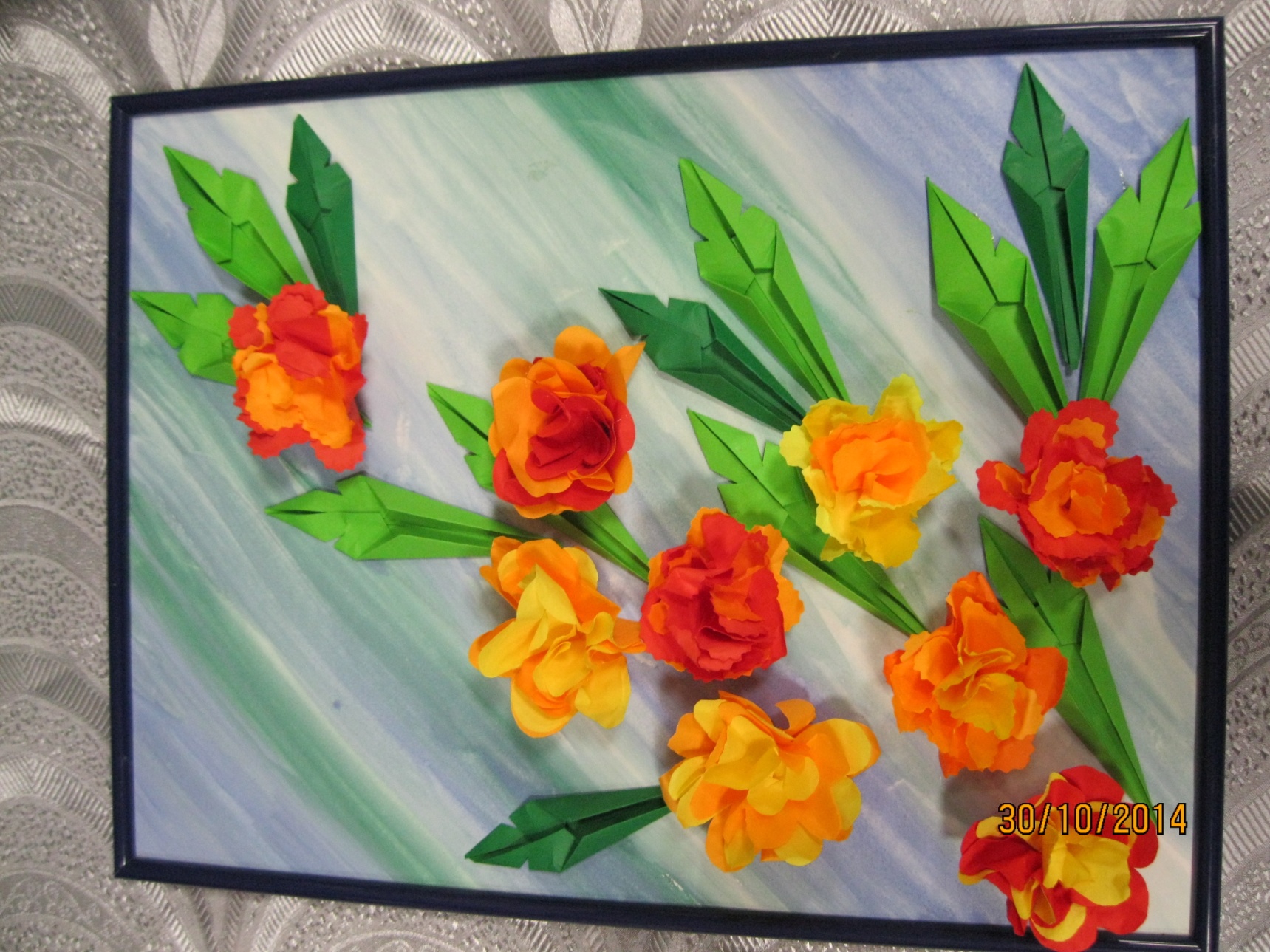 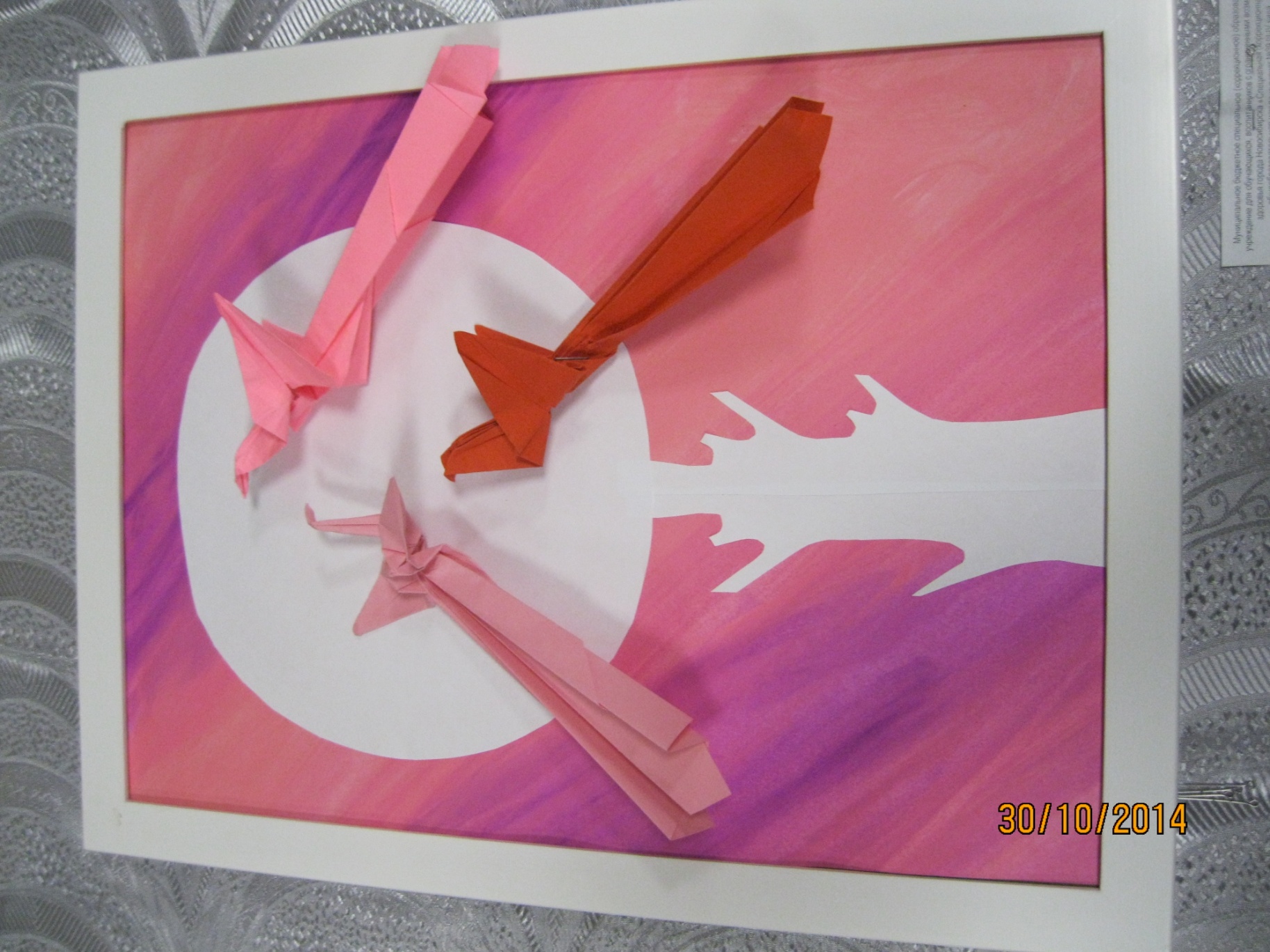 Поздравления-оригами
Друзьям 
И знакомым, 
Папе и маме
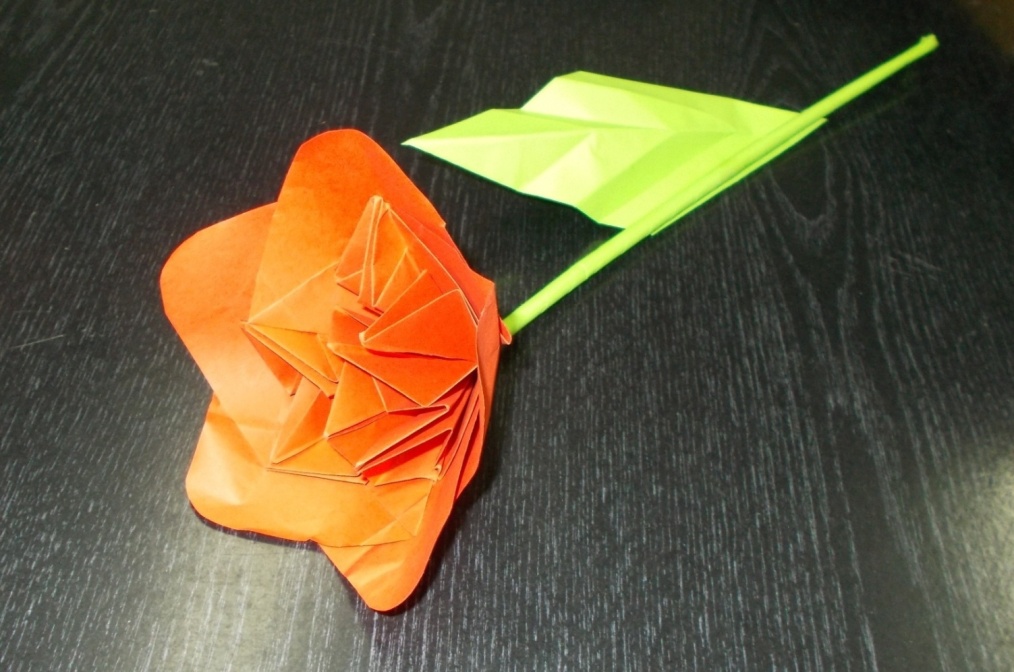 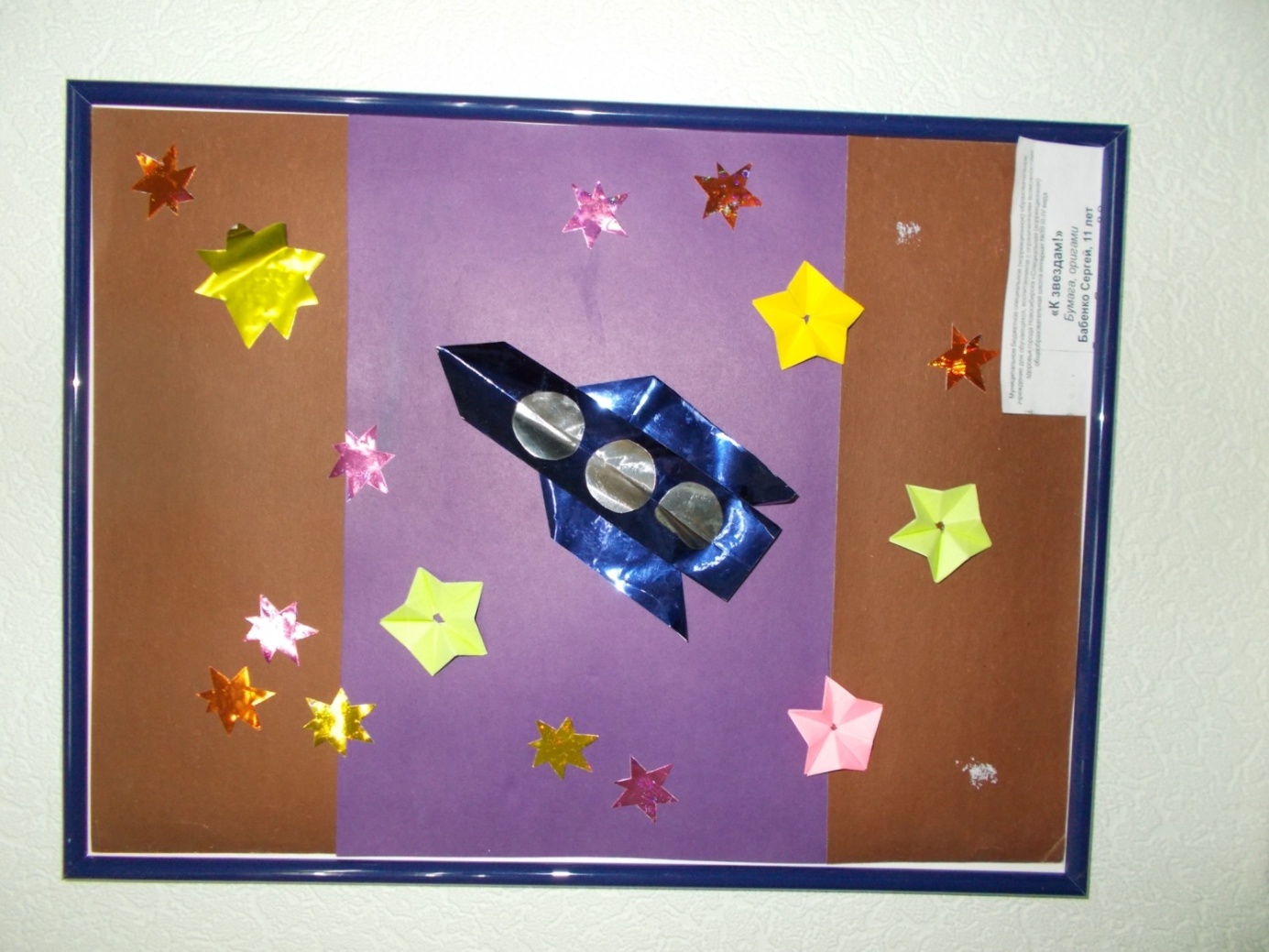 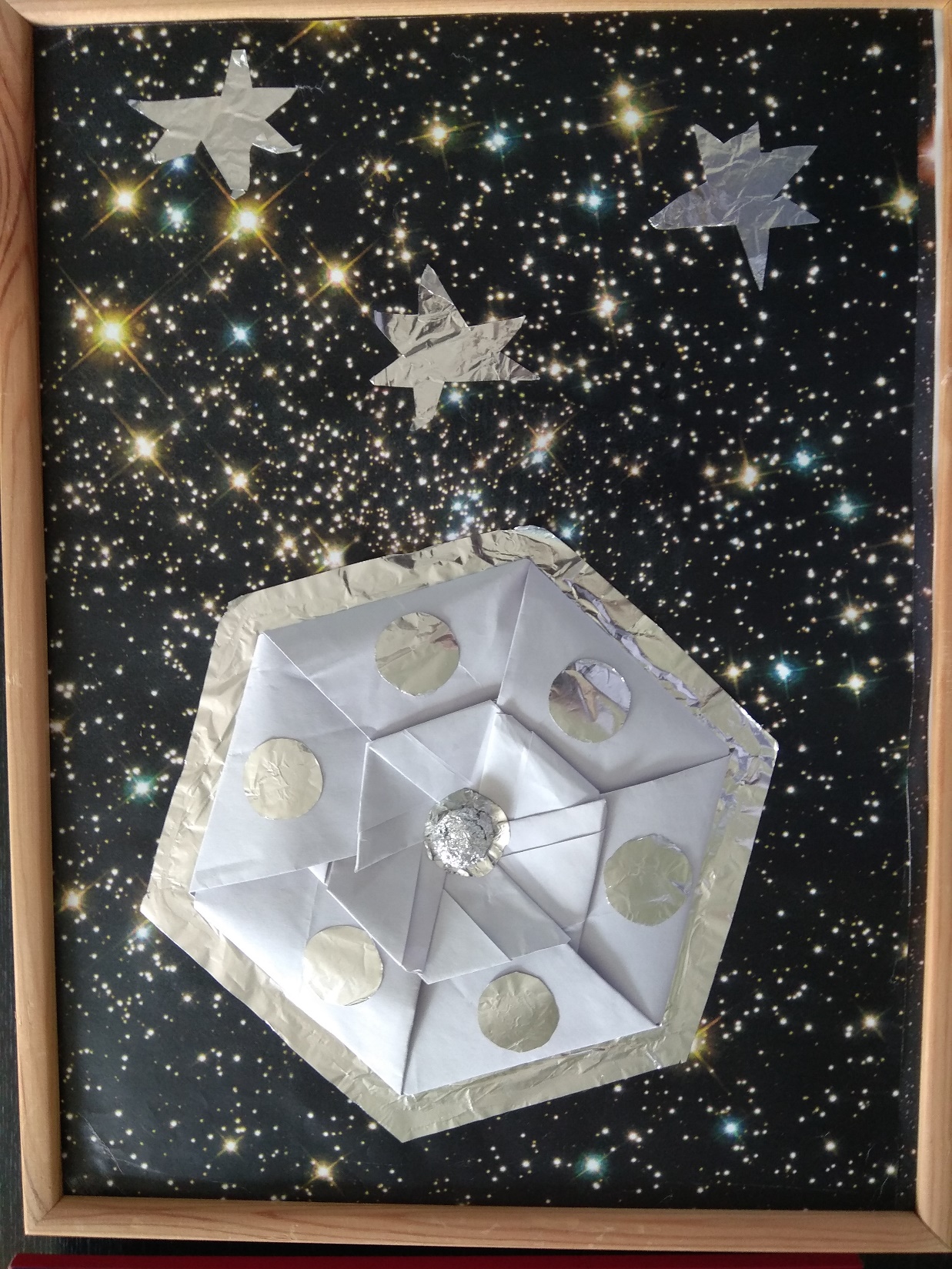 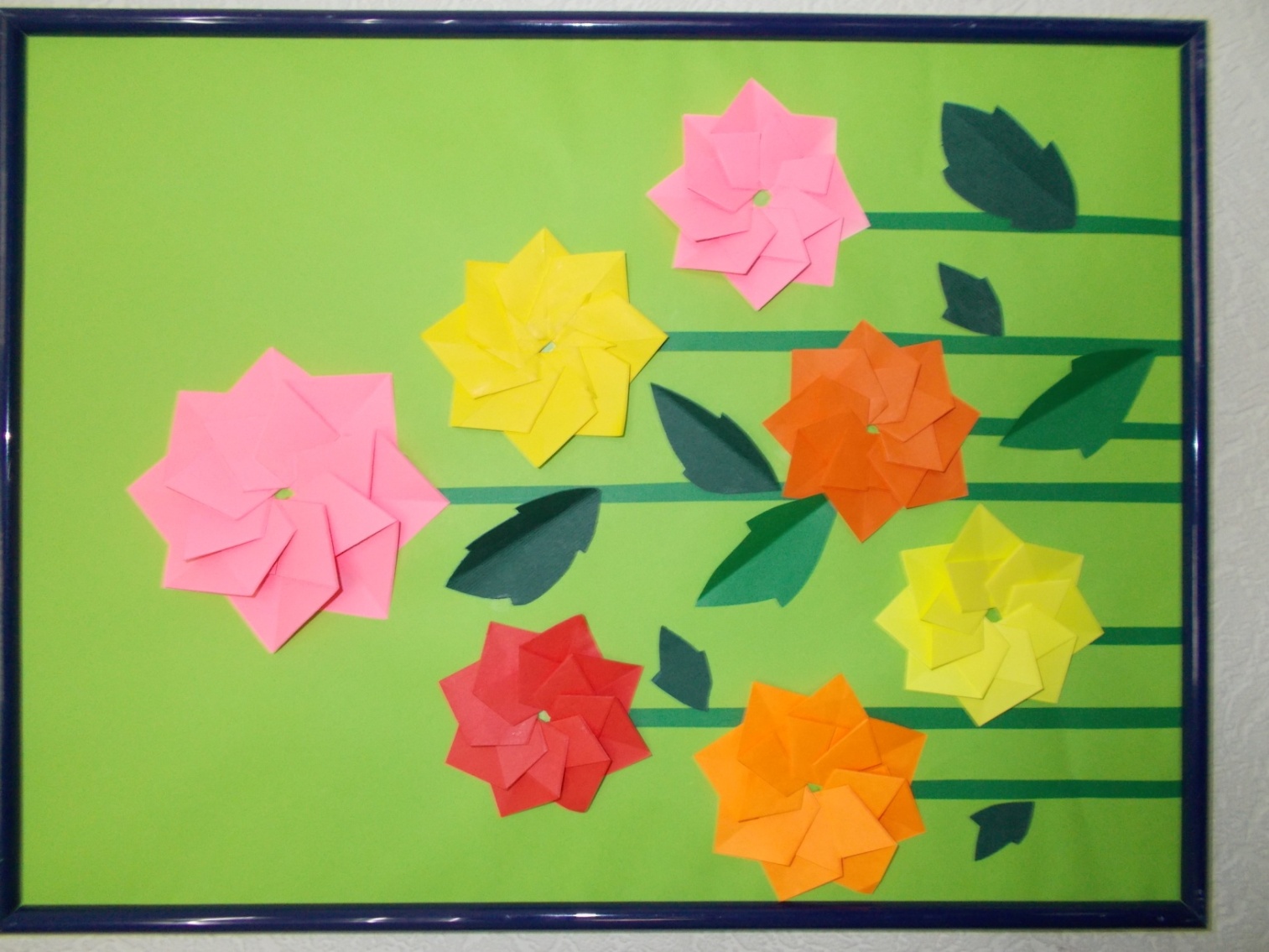 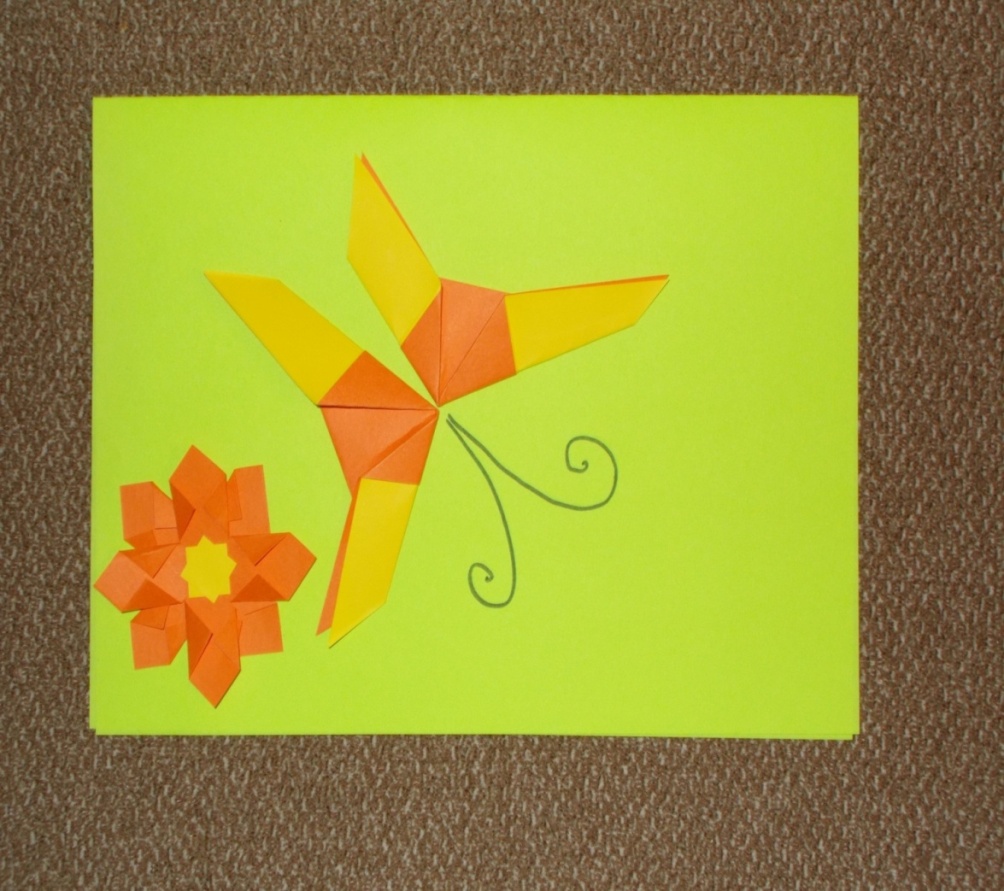 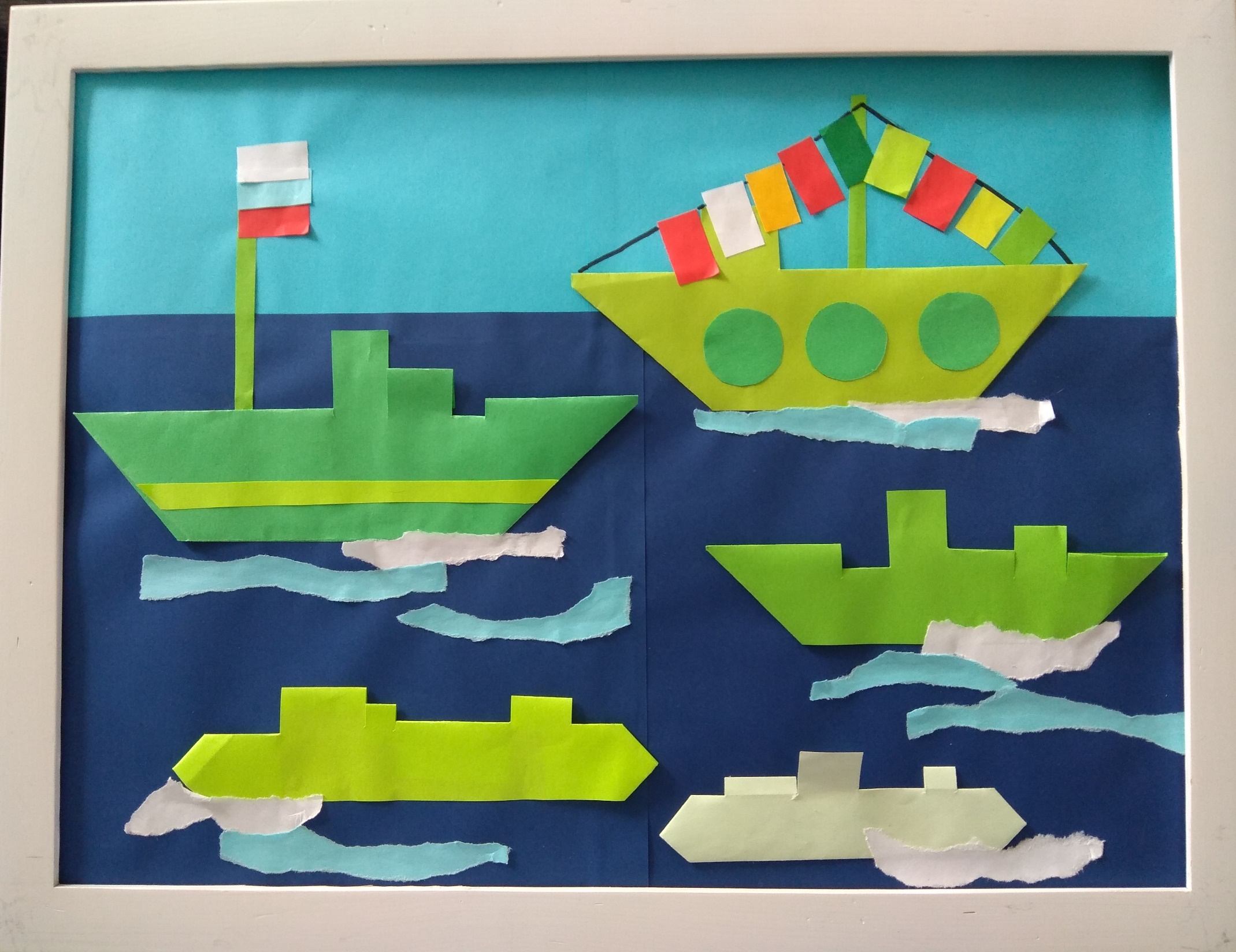 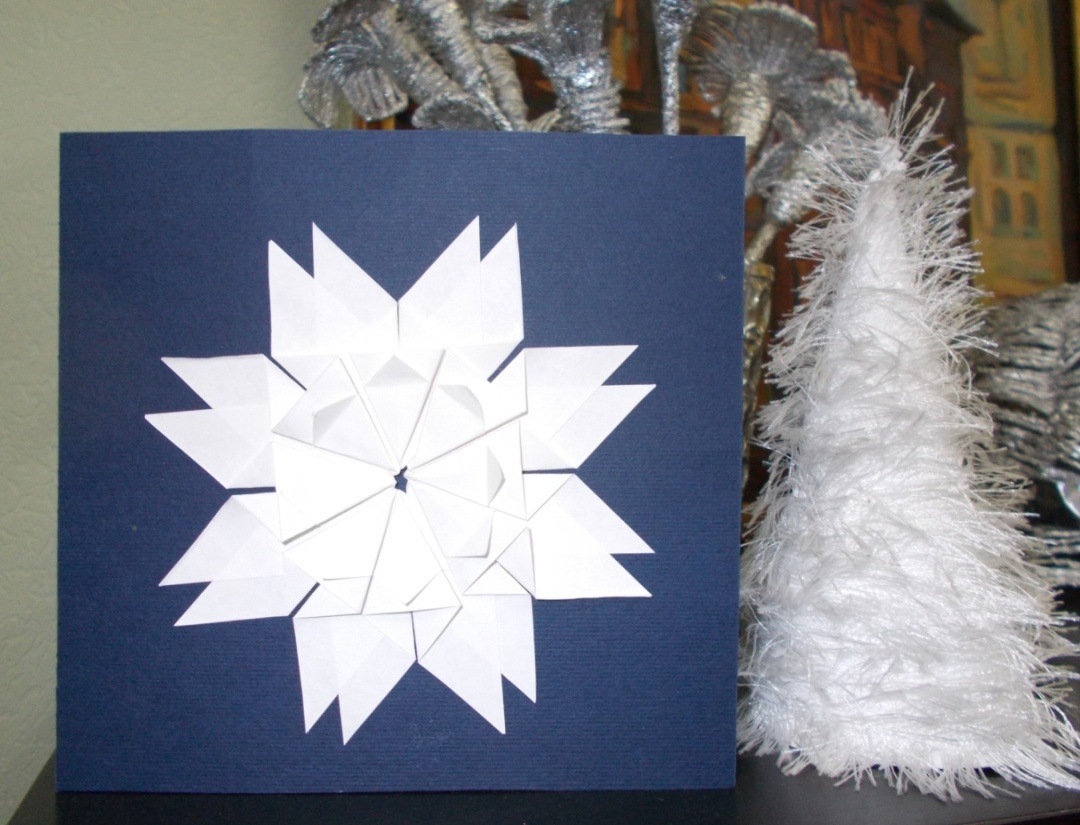 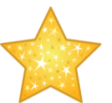 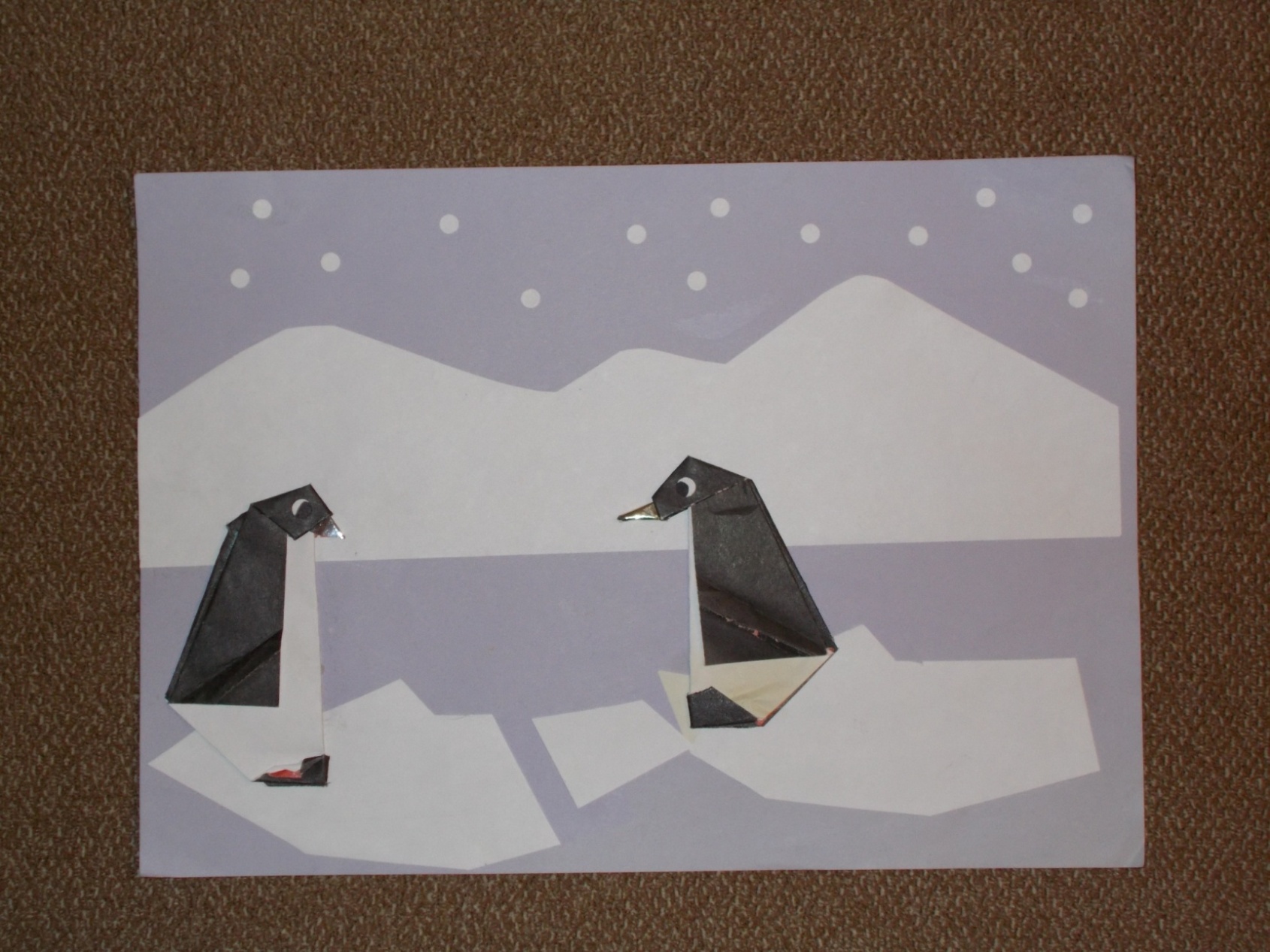 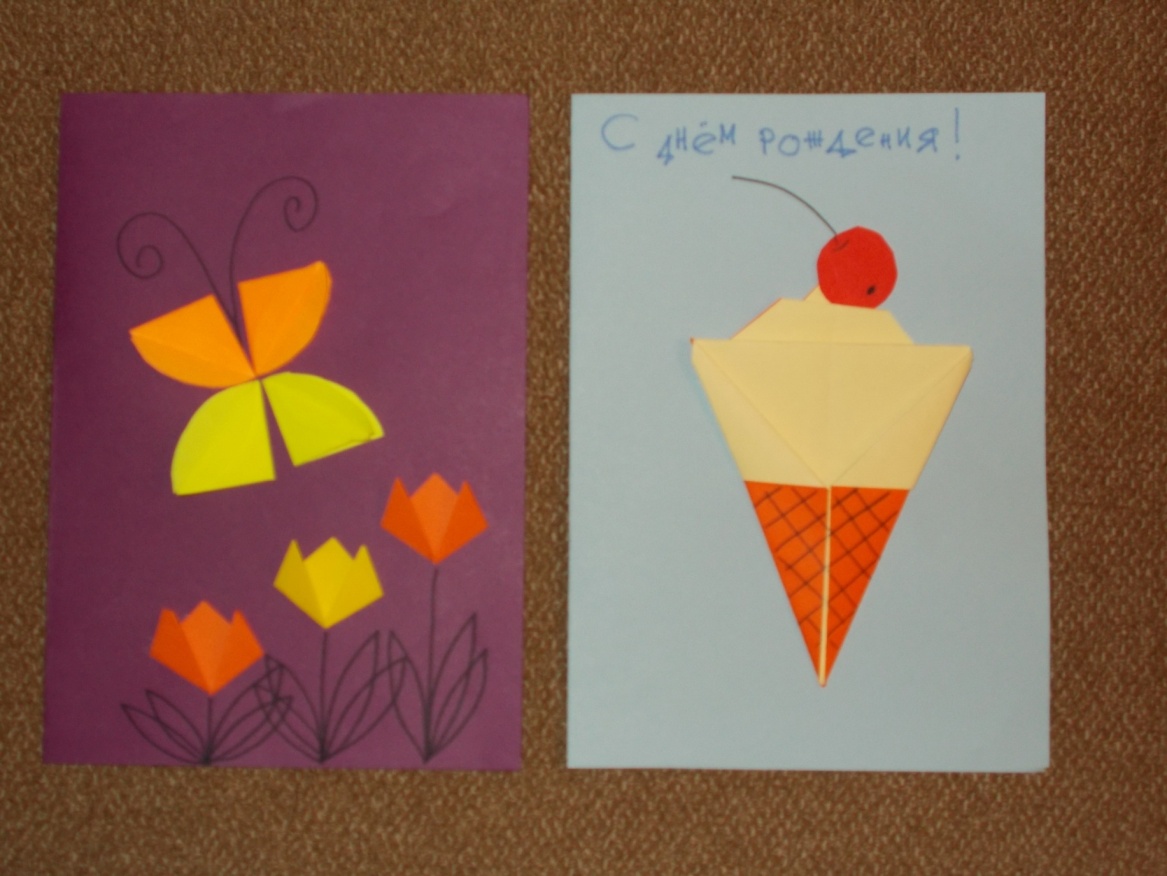 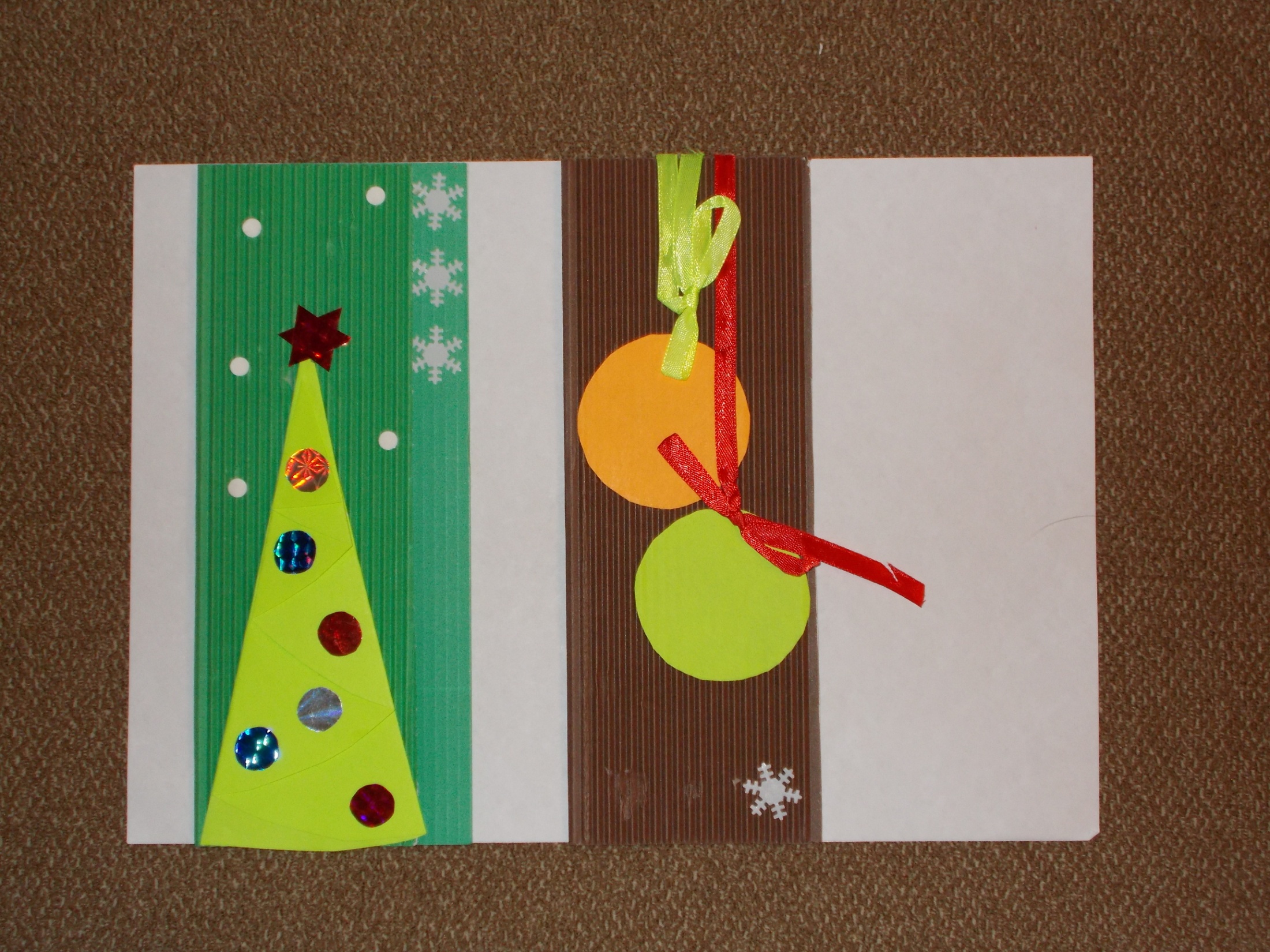 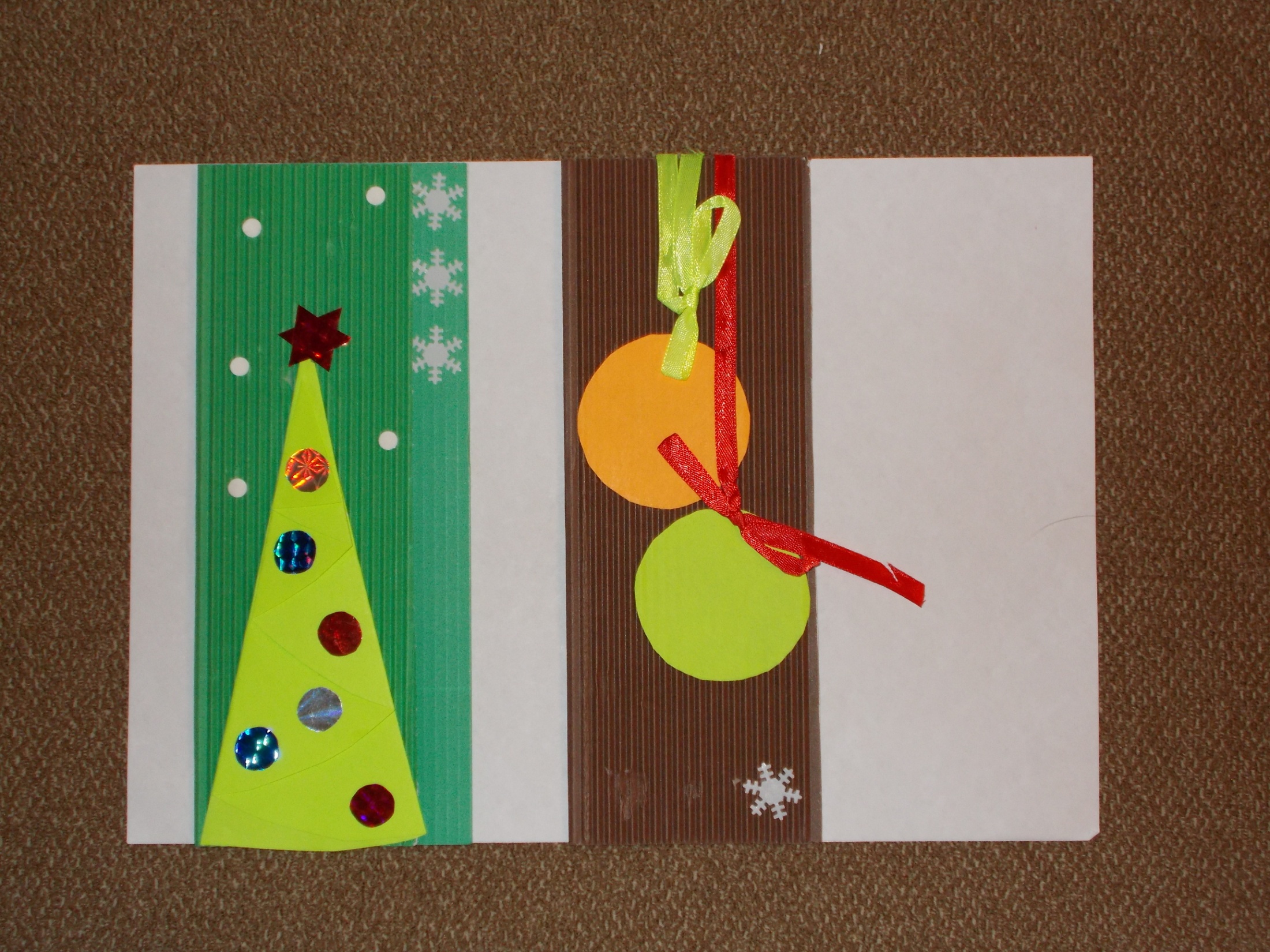 Великой 
Победе
посвящаем
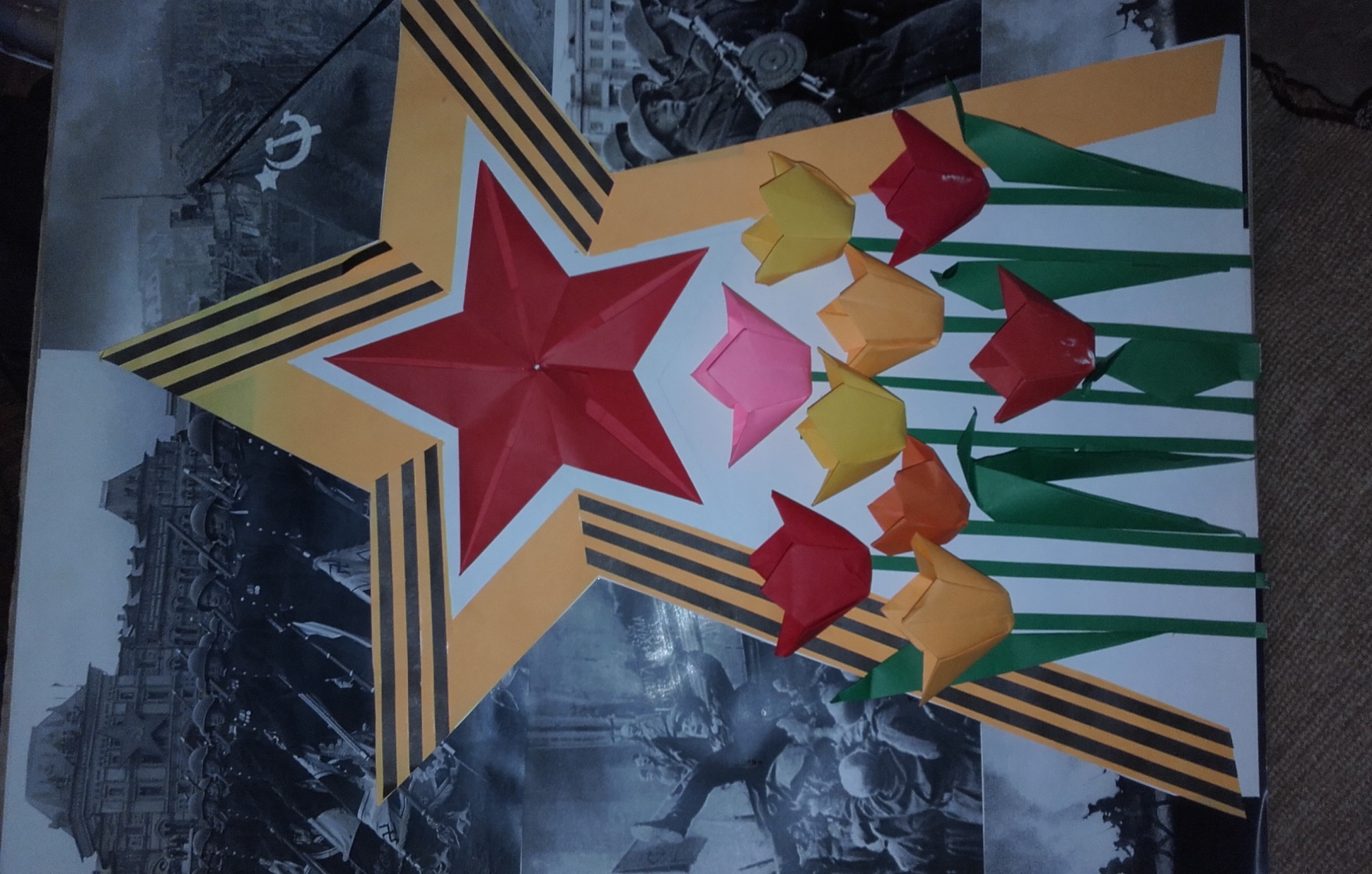 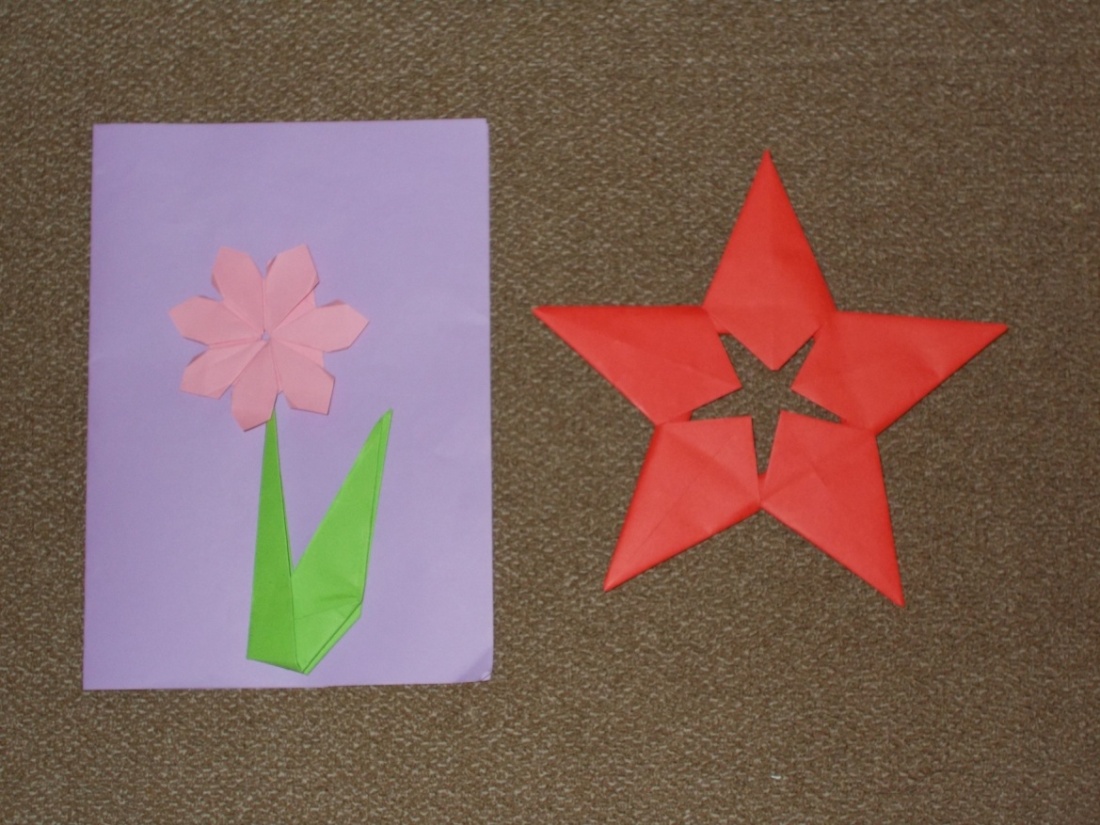 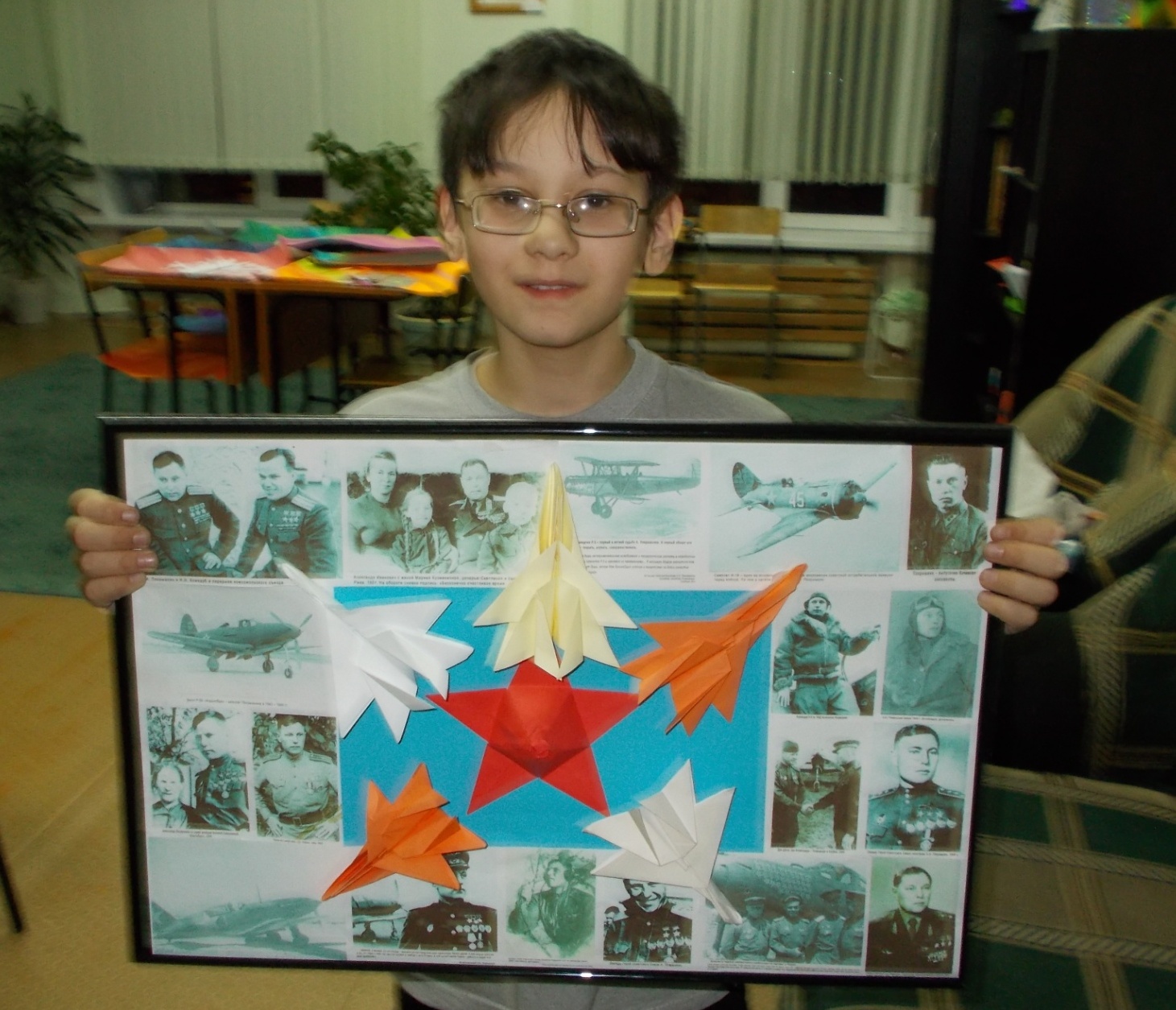 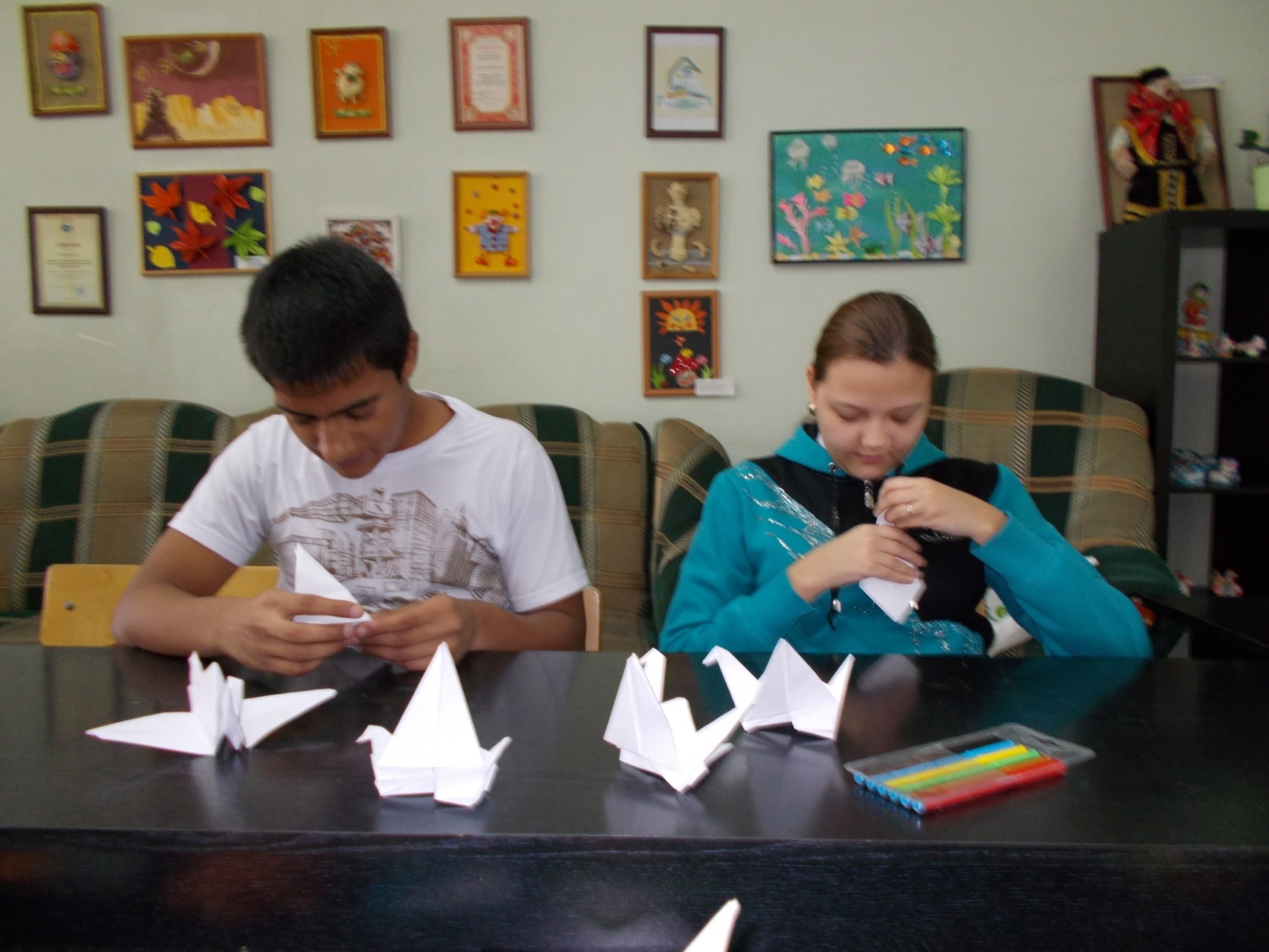 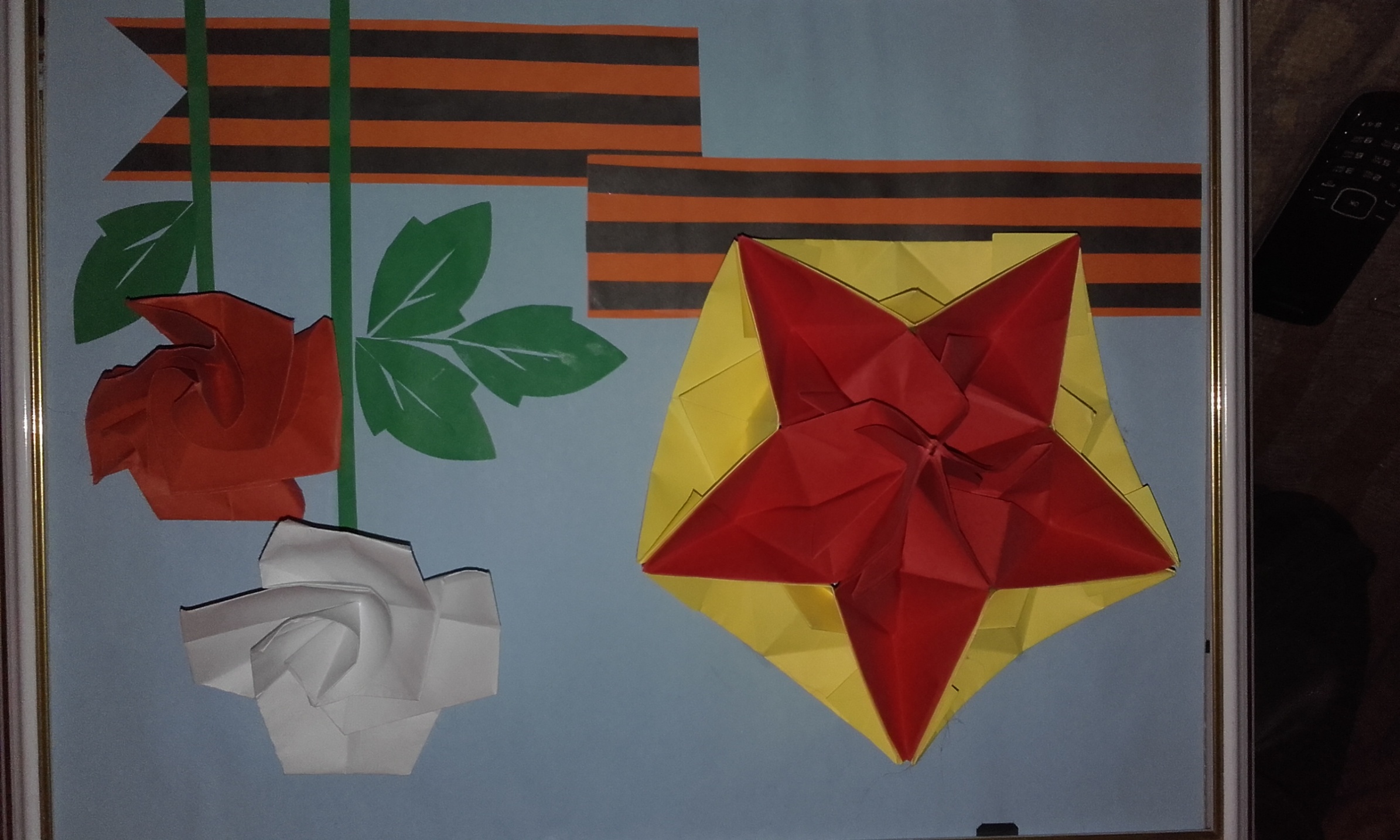 Оригами, оригами…Это делаем мы сами!
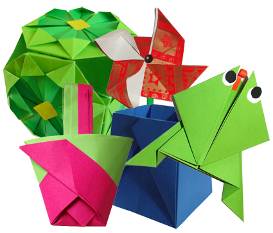 Фоторепортаж 
о юных мастерах и мастерицах школы № 39